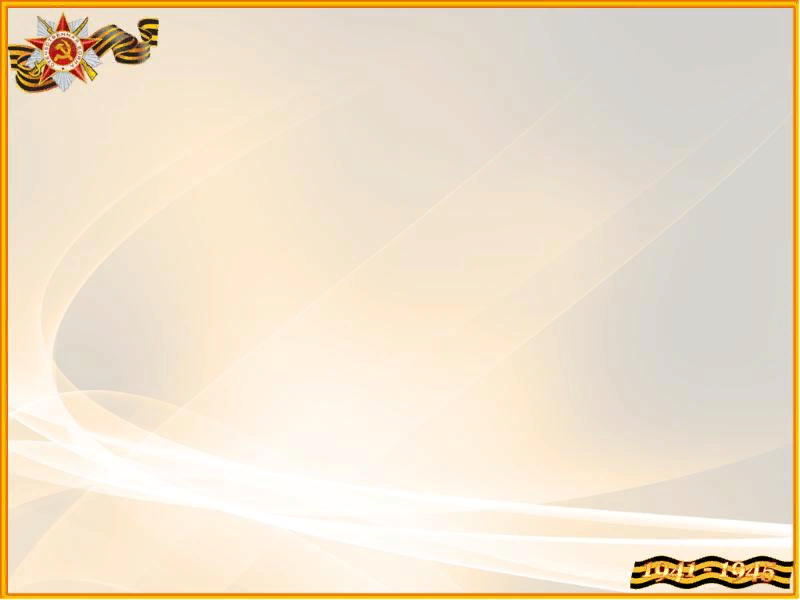 муниципальное бюджетное дошкольное образовательное учреждение «Детский сад №2» г.о. Самара
Мастерская 
«В гостях у Самоделкина»
Воспитатели:
Пряхина Ольга Равильевна
Ростова Вера Викторовна
Хасанова Алина Наильевна
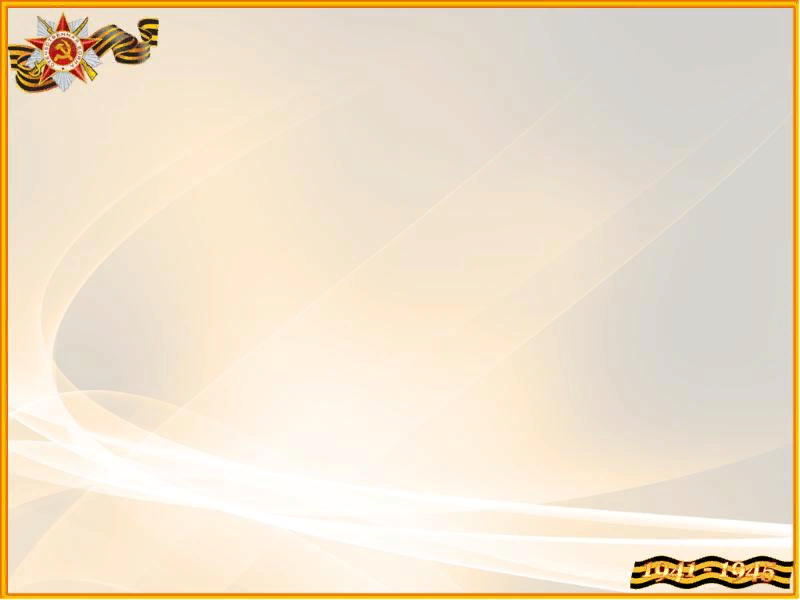 Мастер-класс
 "Гвоздики из салфеток"
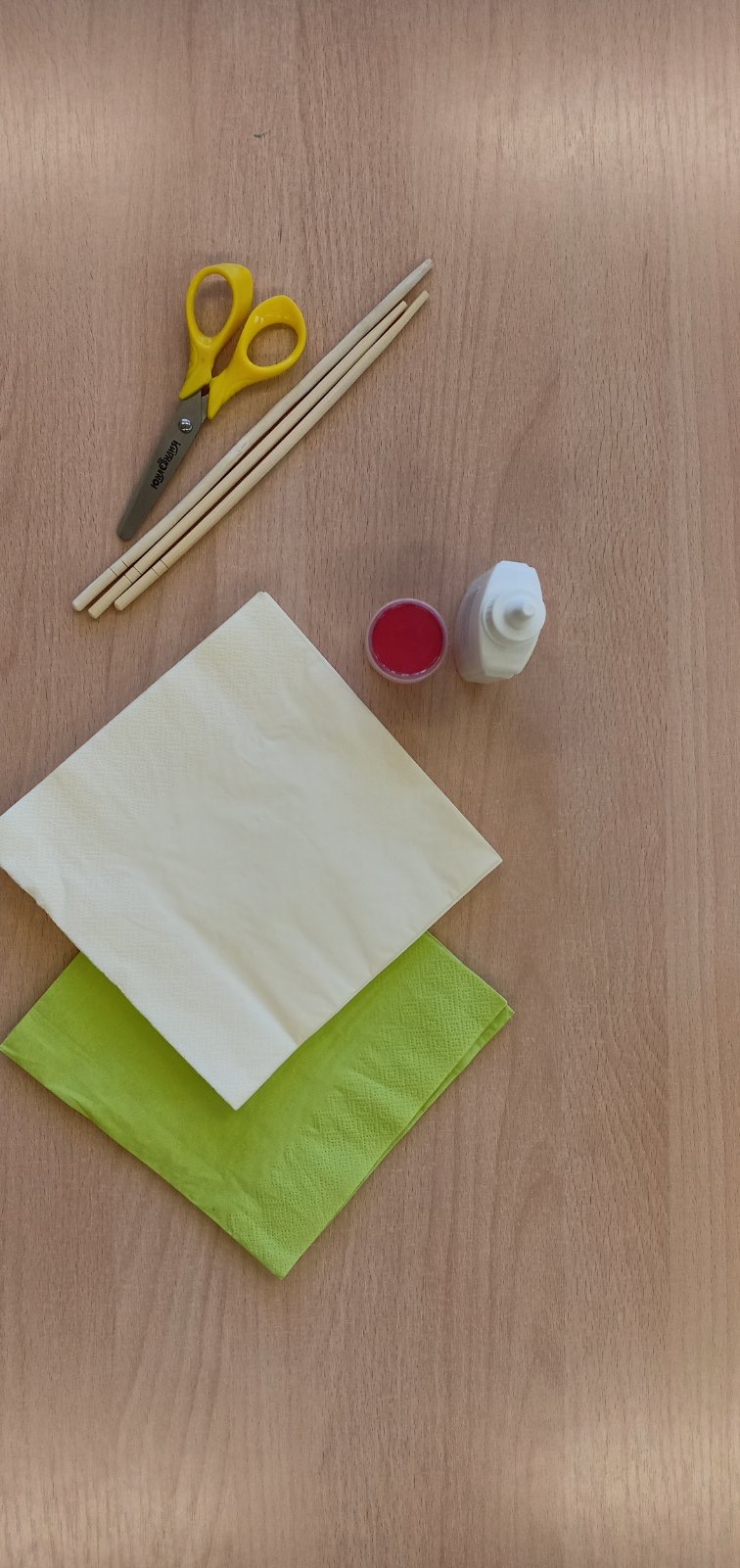 Материалы и инструменты:
ножницы
клей ПВА
белые и зеленые бумажные салфетки
 бамбуковые шпажки
 гуашь
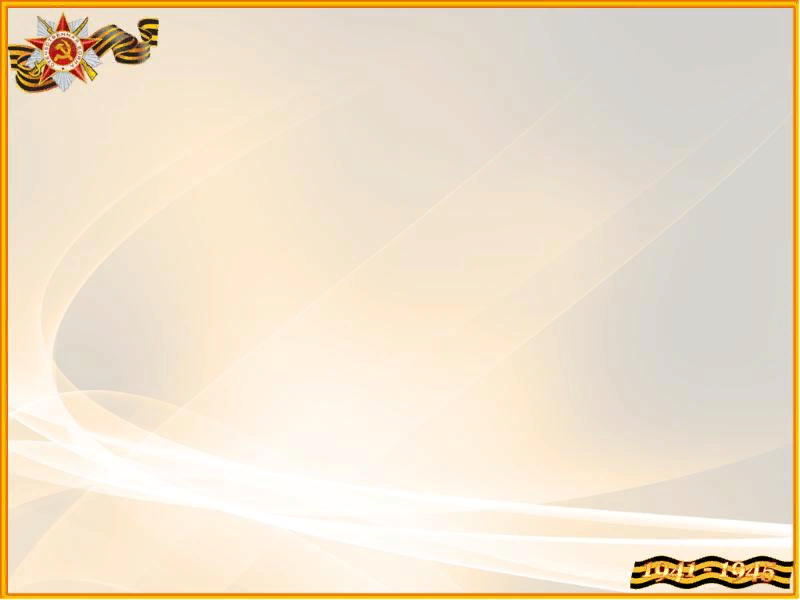 Разрезаем  белую бумажную салфетку на три прямоугольника
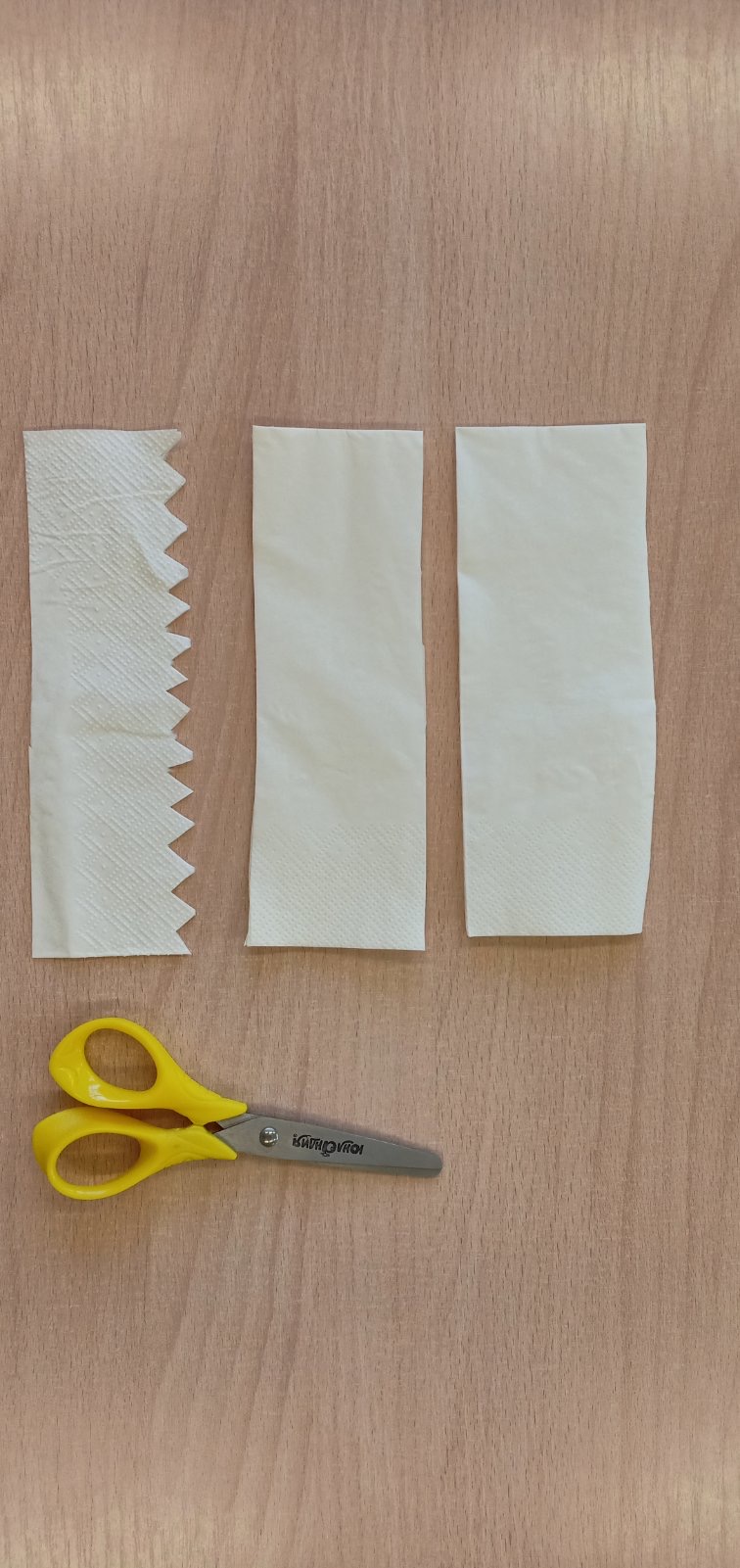 По краям делаем зигзагообразные надрезы
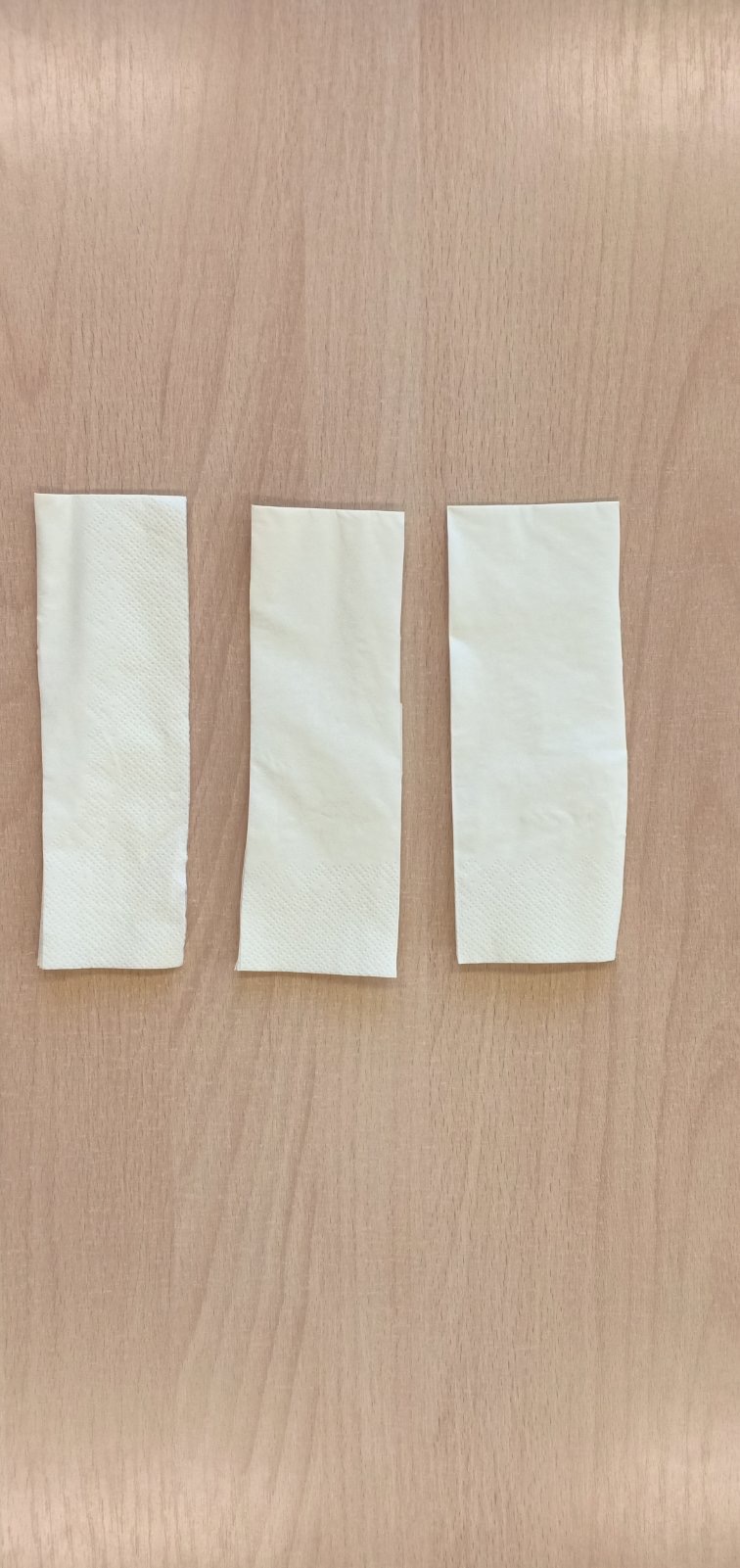 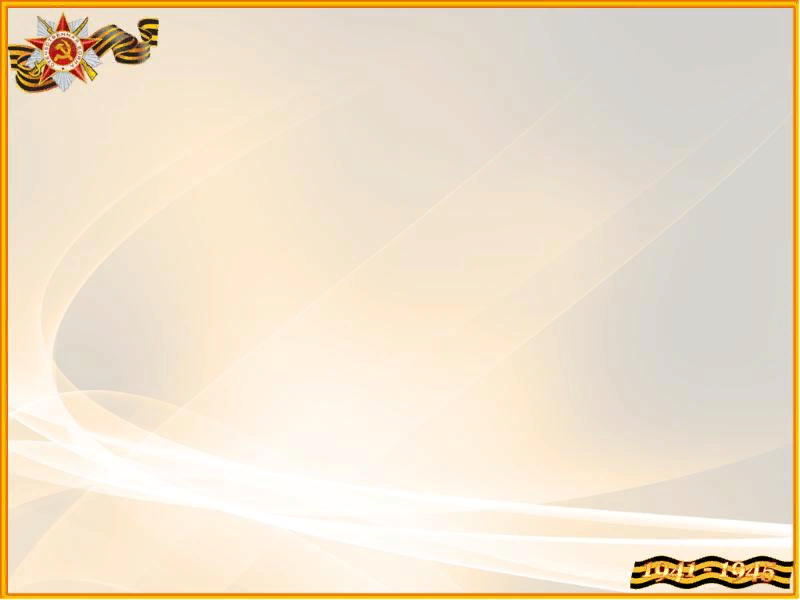 На ровный край салфетки наносим клей и заворачиваем на бамбуковую шпажку
Отрезаем полоску зеленой бумажной салфетки шириной 5-6 мм
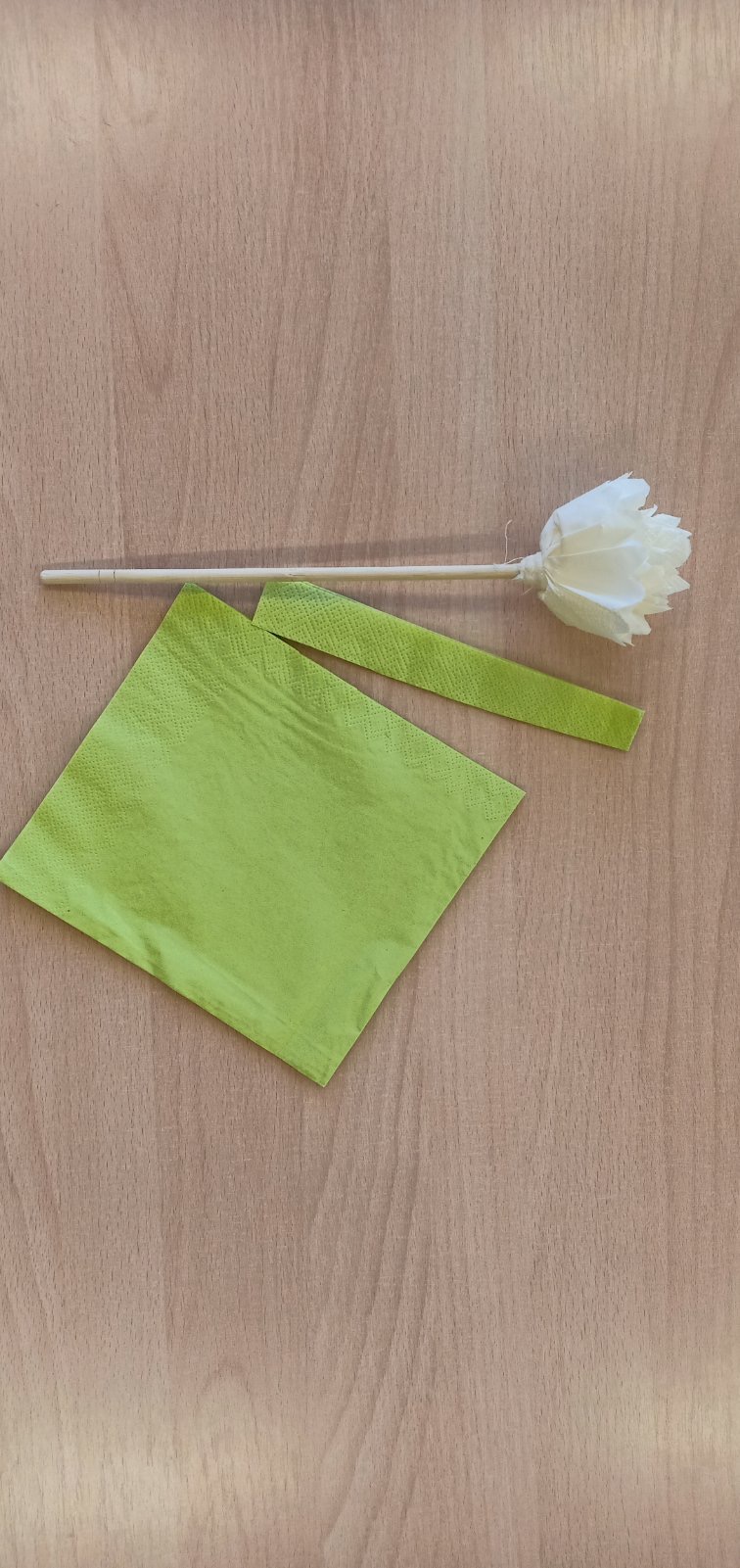 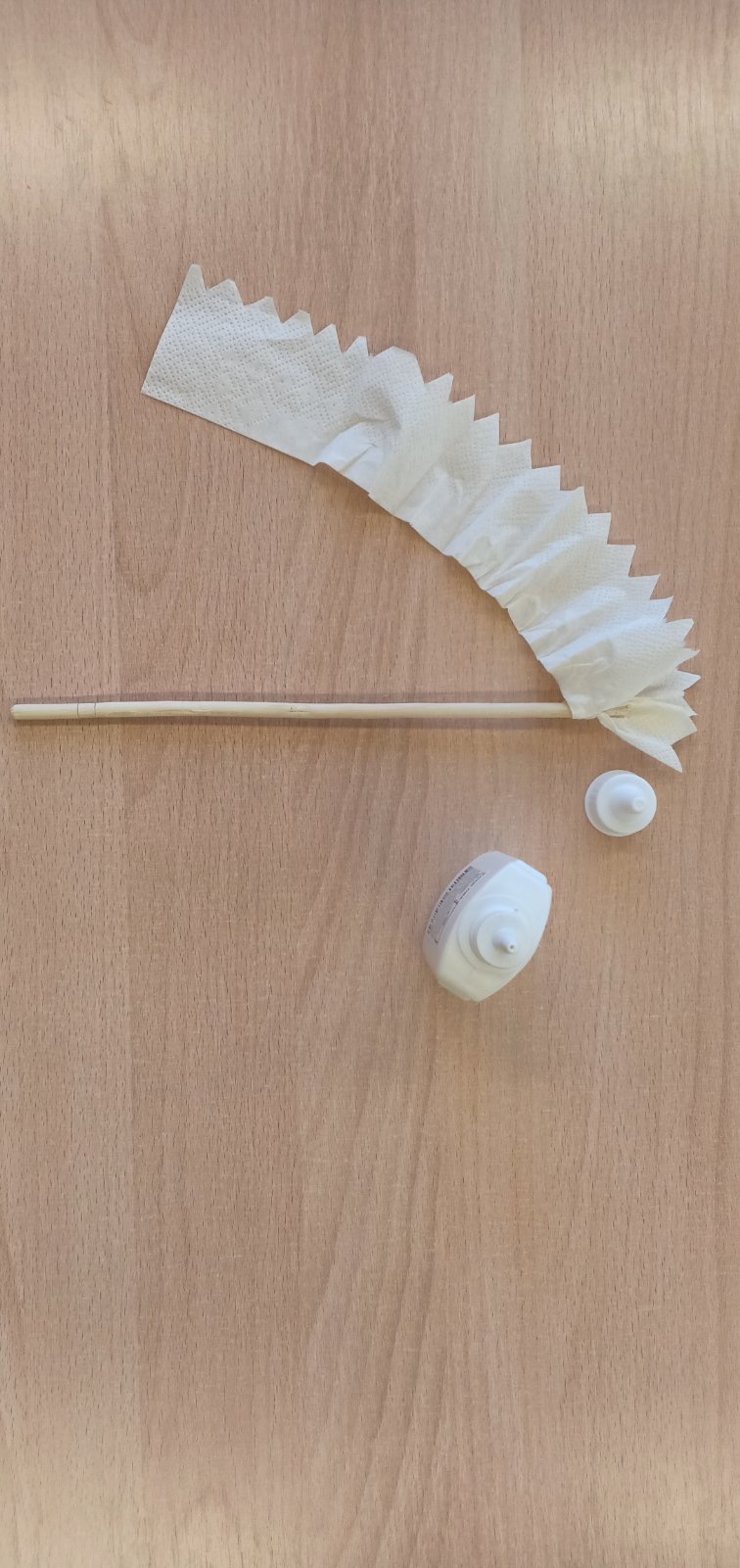 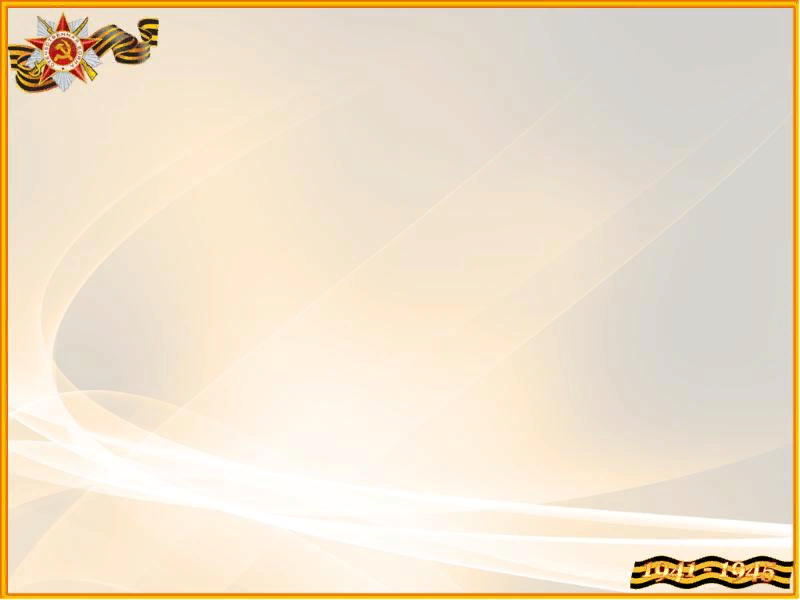 Обматываем бамбуковую шпажку зеленой полоской , вырезанную из бумажной салфетки
Приклеиваем листья и продолжаем обматывать бамбуковую шпажку до конца
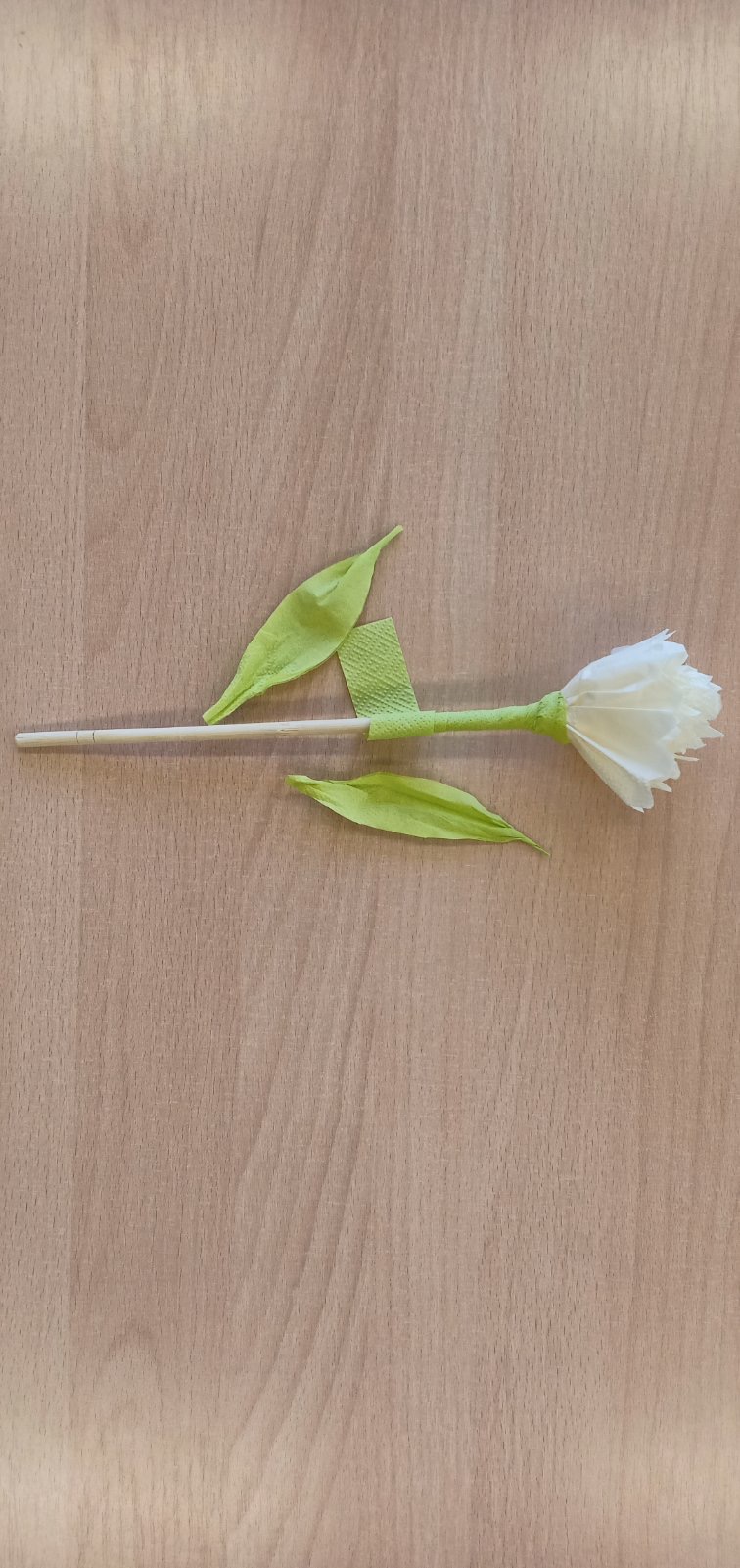 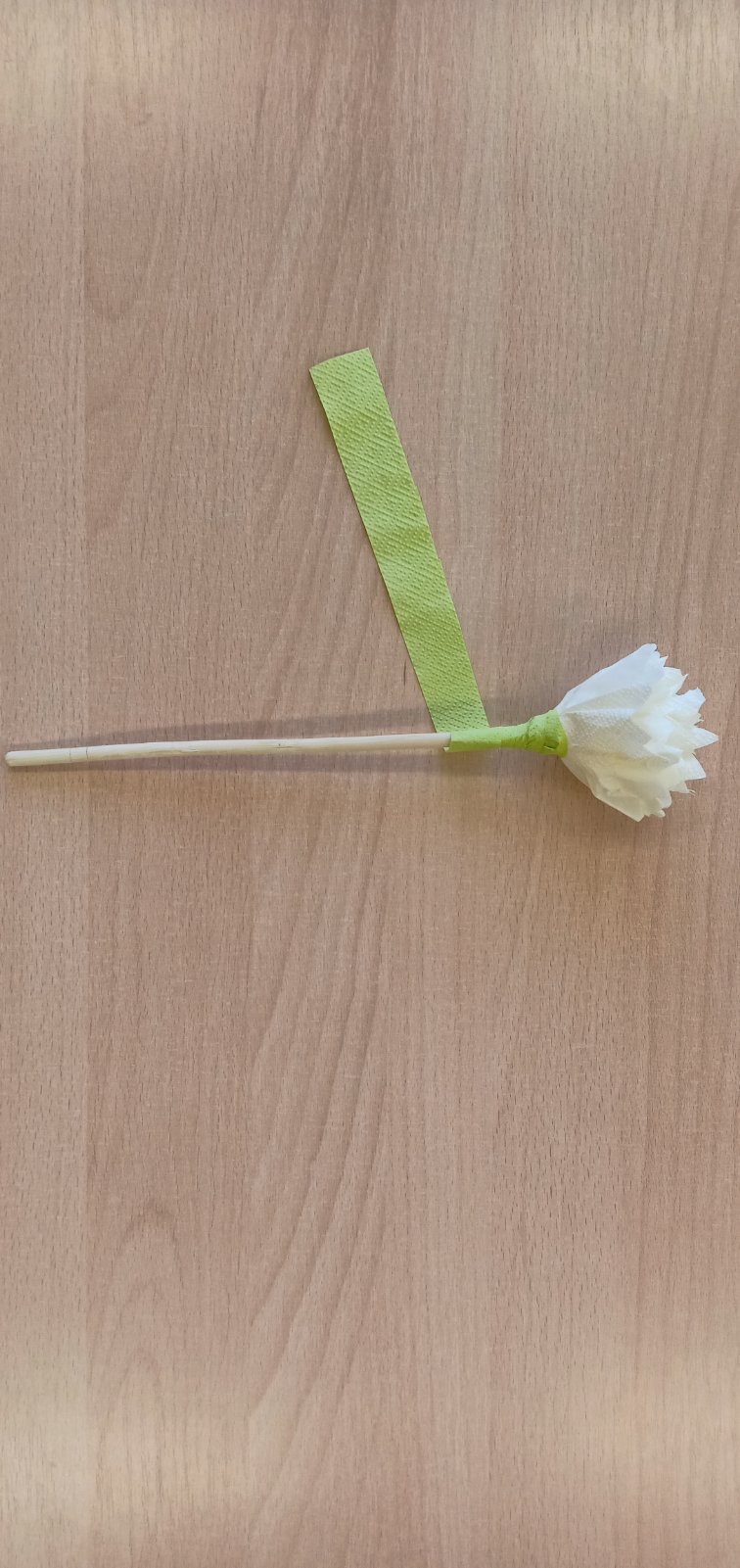 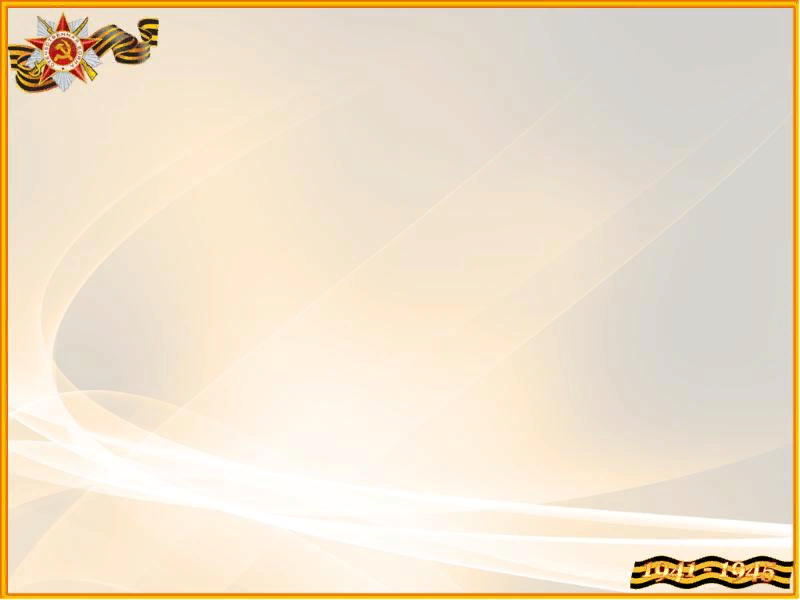 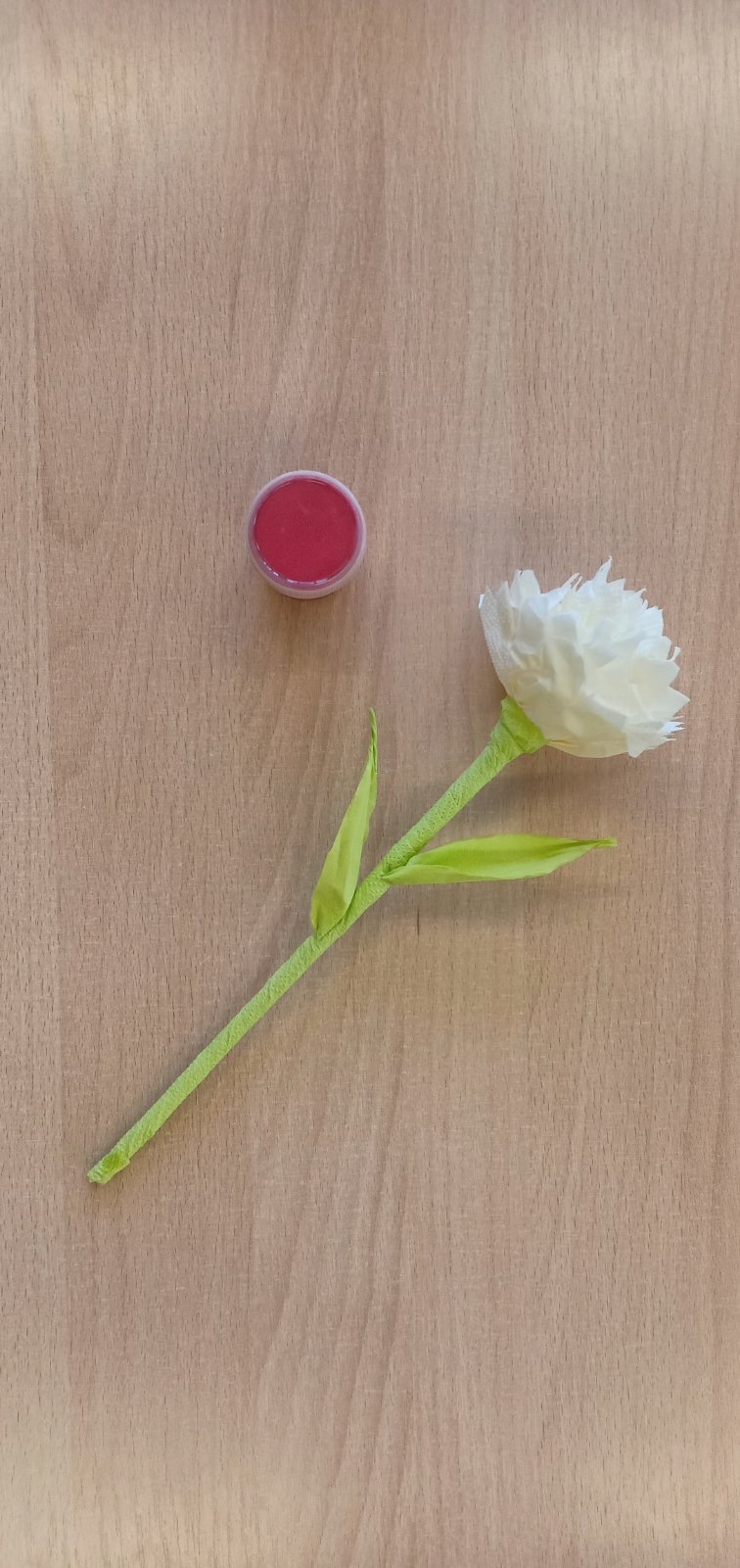 Сбрызгиваем готовую гвоздику красной гуашью (кисть, зубная щетка)
Красная гуашь и готовая гвоздика
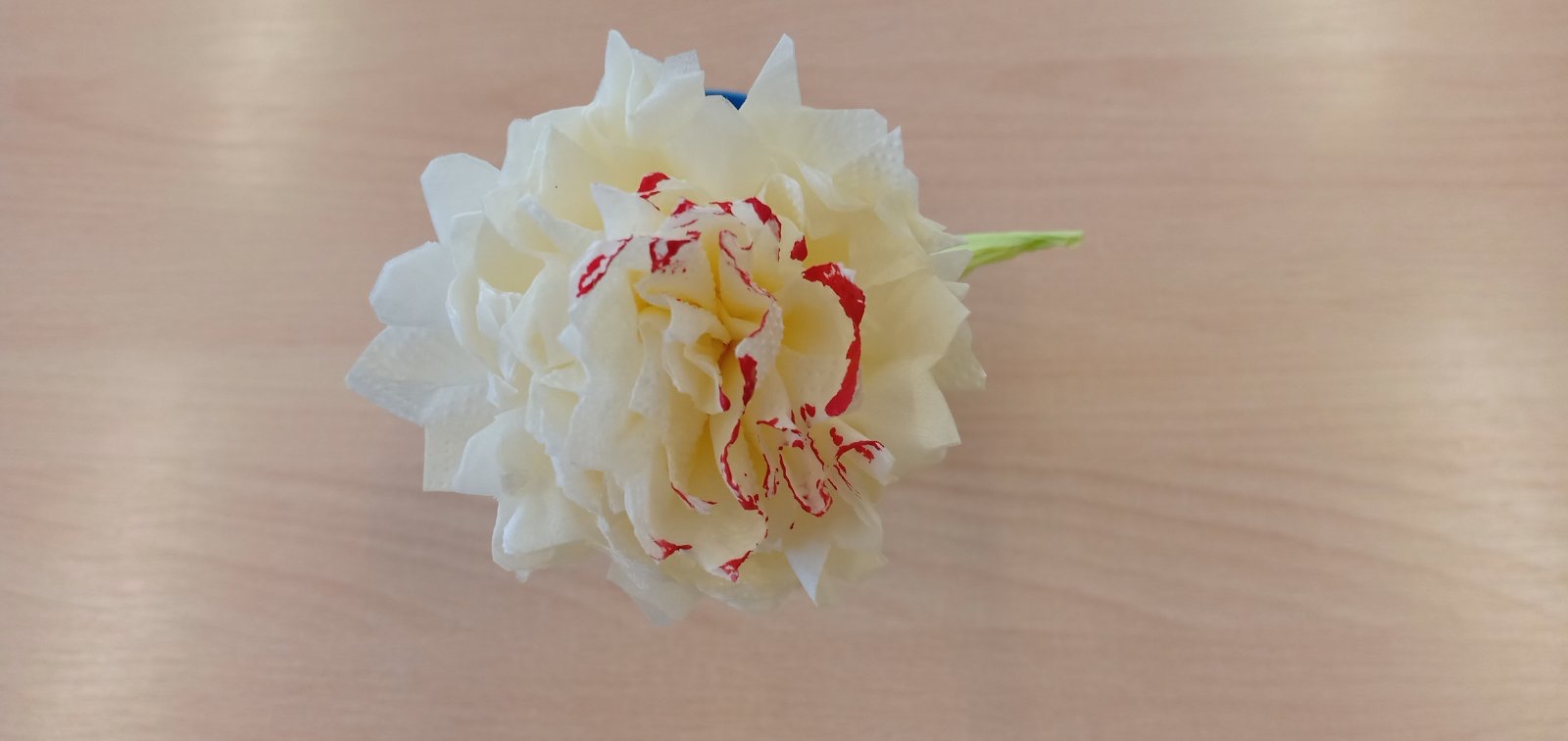 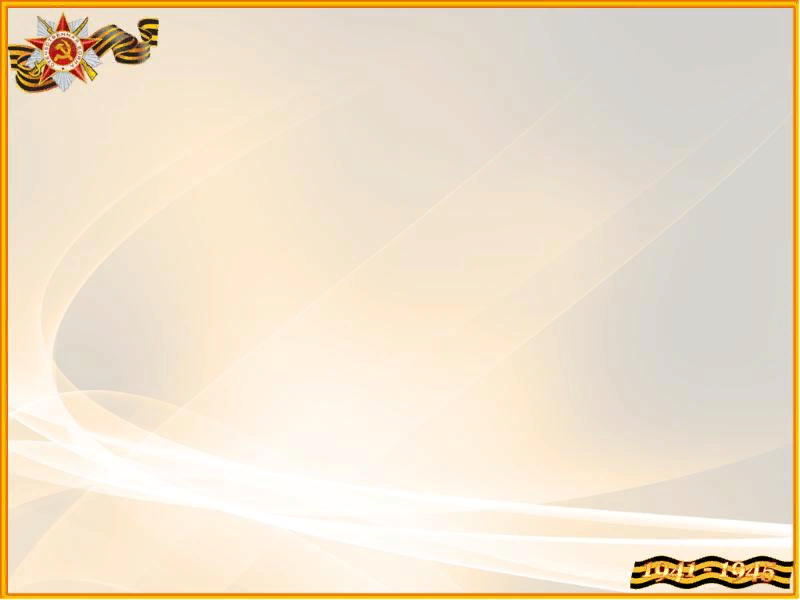 Гвоздика готова!
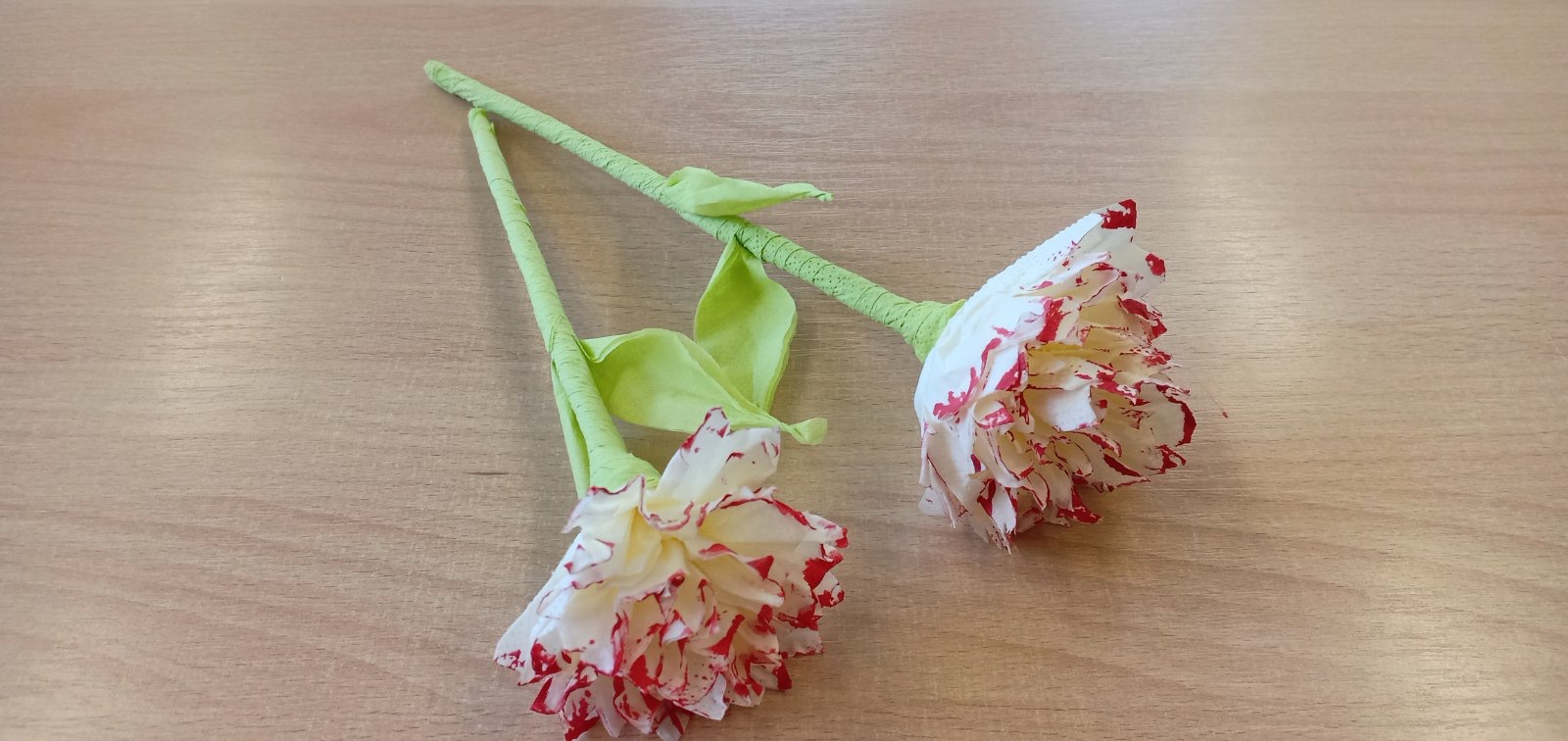 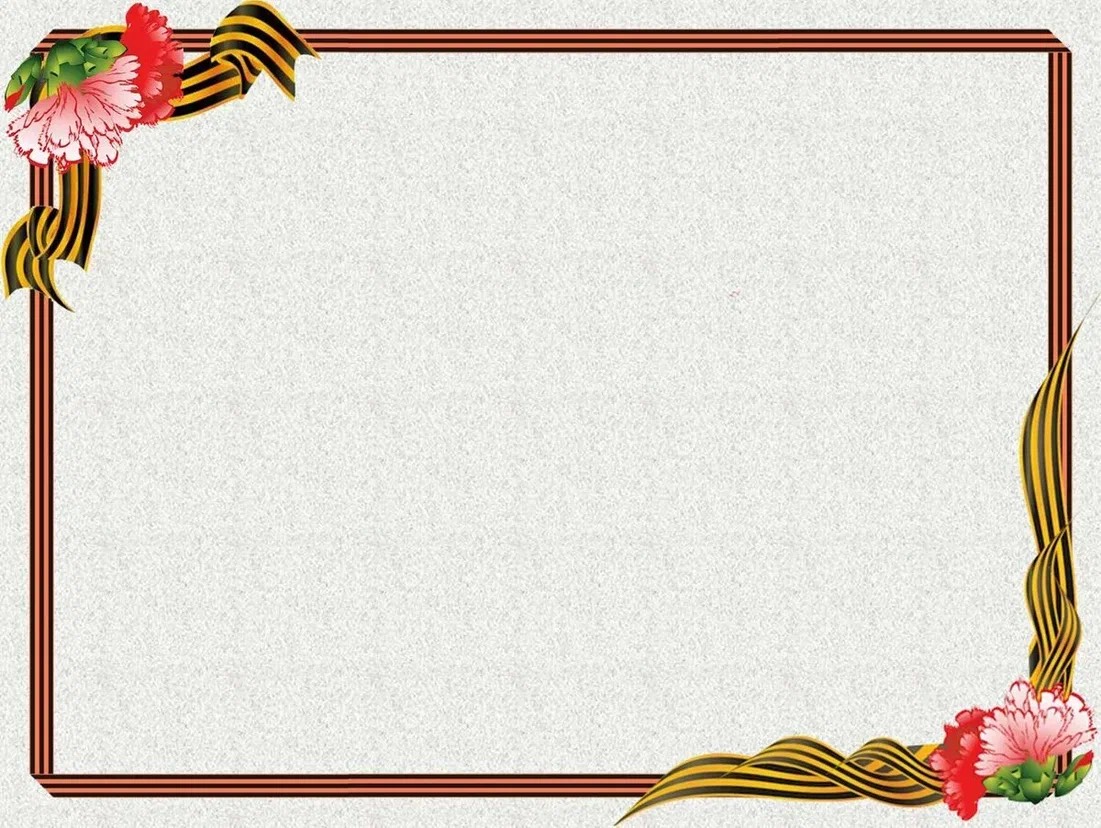 Мастер-класс
 «Украшение георгиевской ленты"
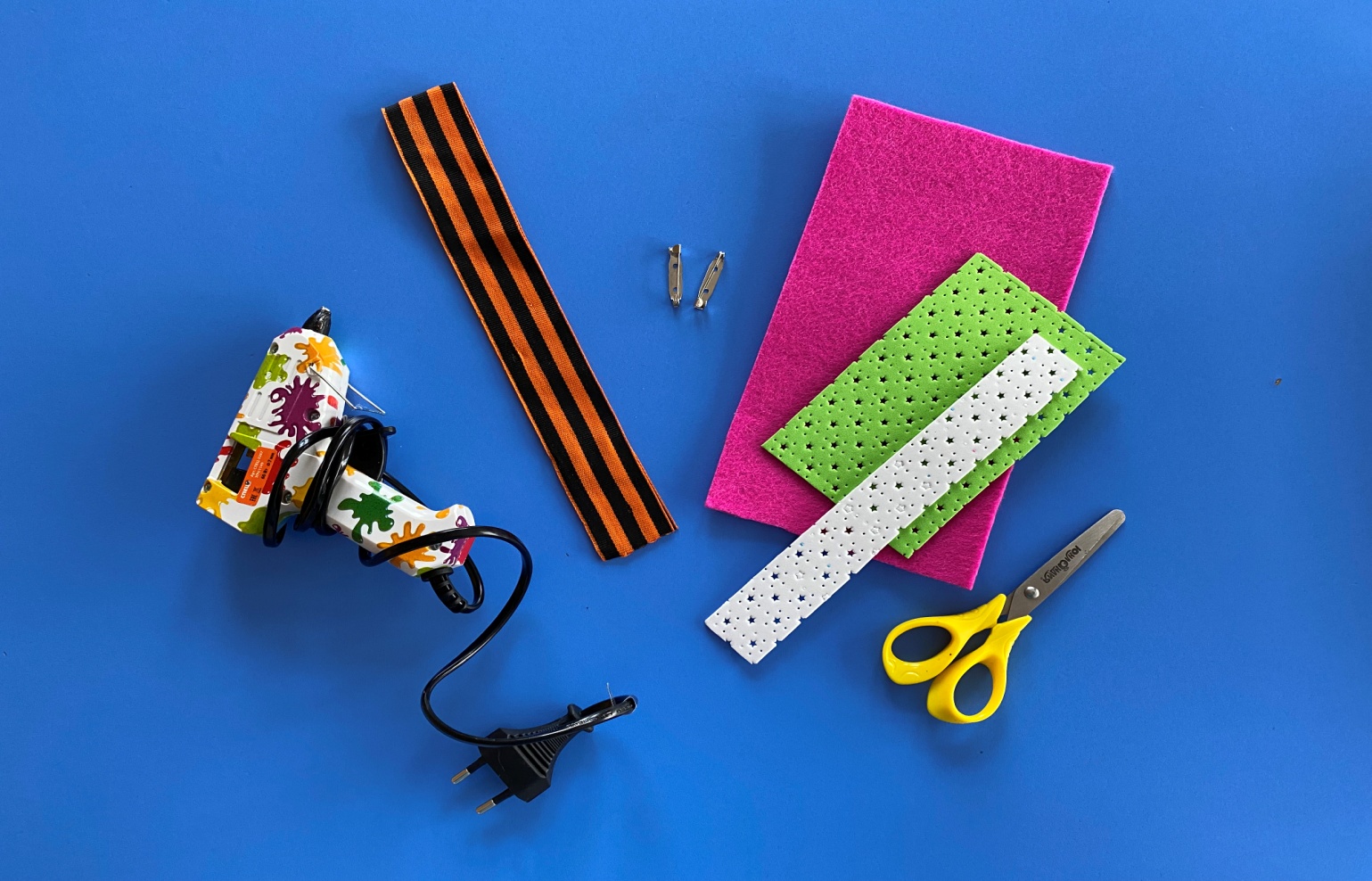 Материалы и инструменты:
ножницы
горячий клей пистолет
фетр (розовый, зеленый, белый)
 георгиевская лента
 булавка
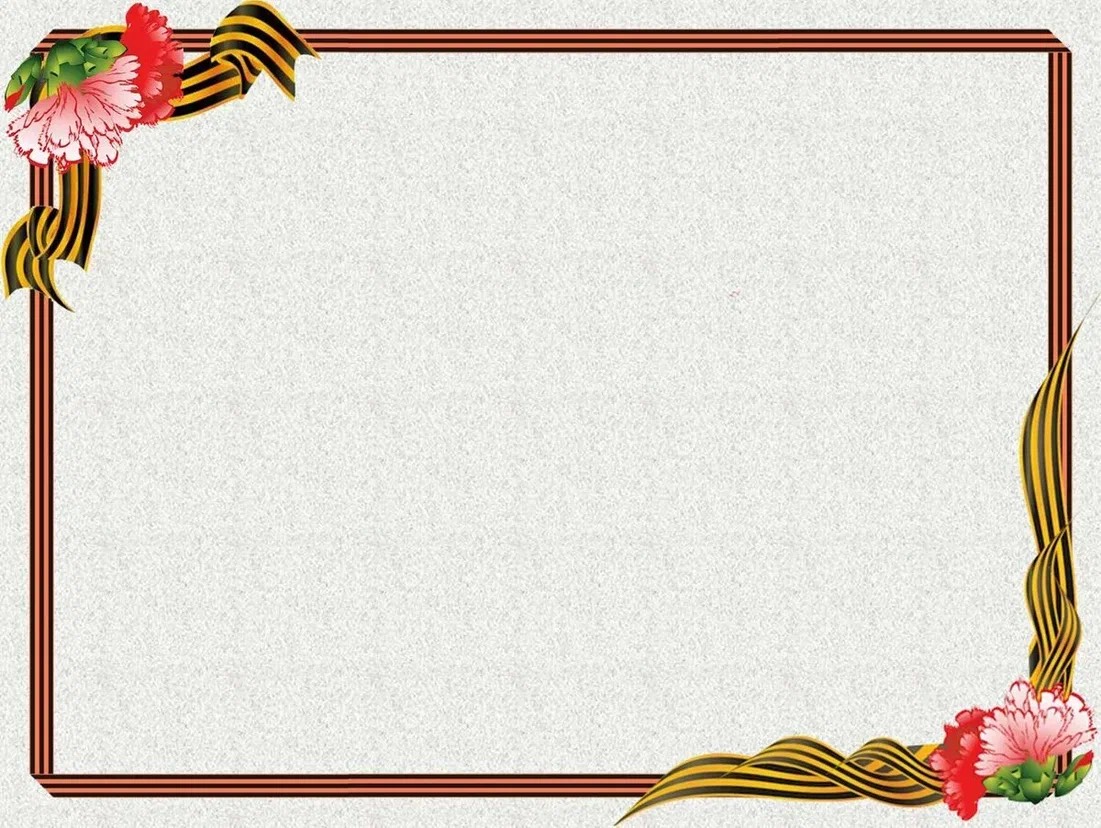 Отрезаем фетр розового цвета прямоугольной формы
На розовом фетре рисуем цветок и вырезаем
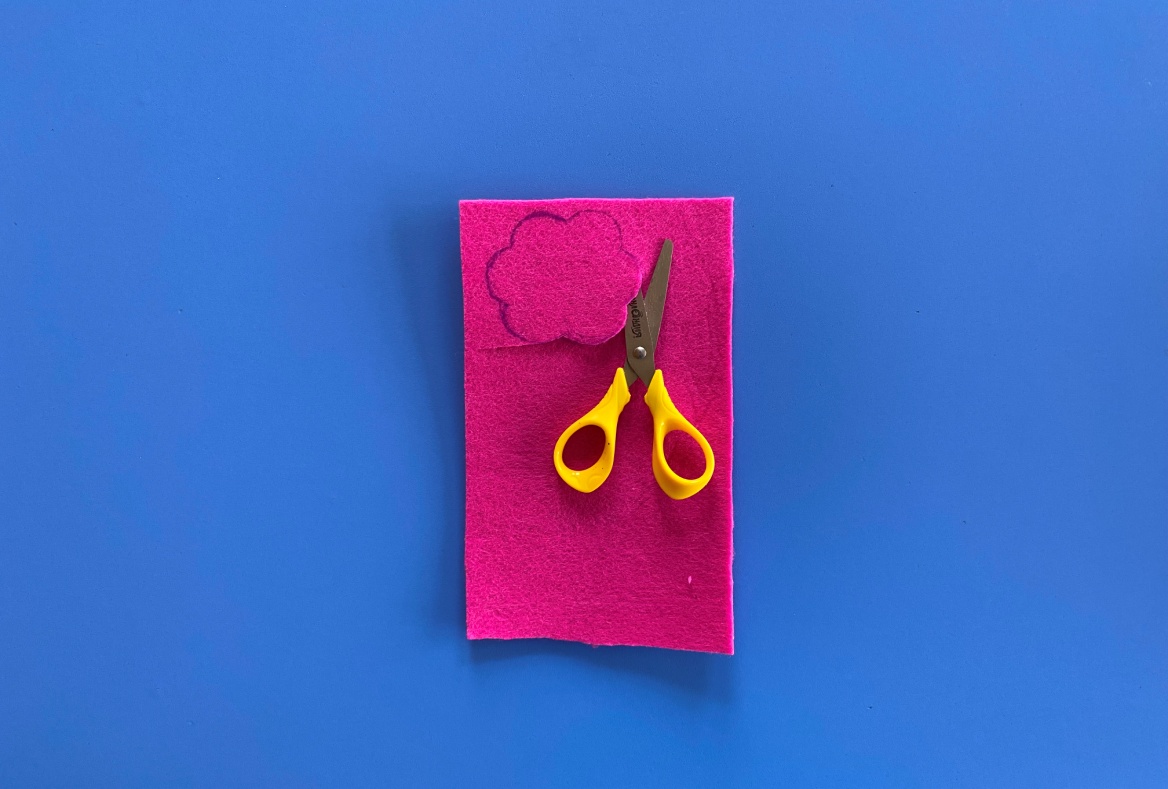 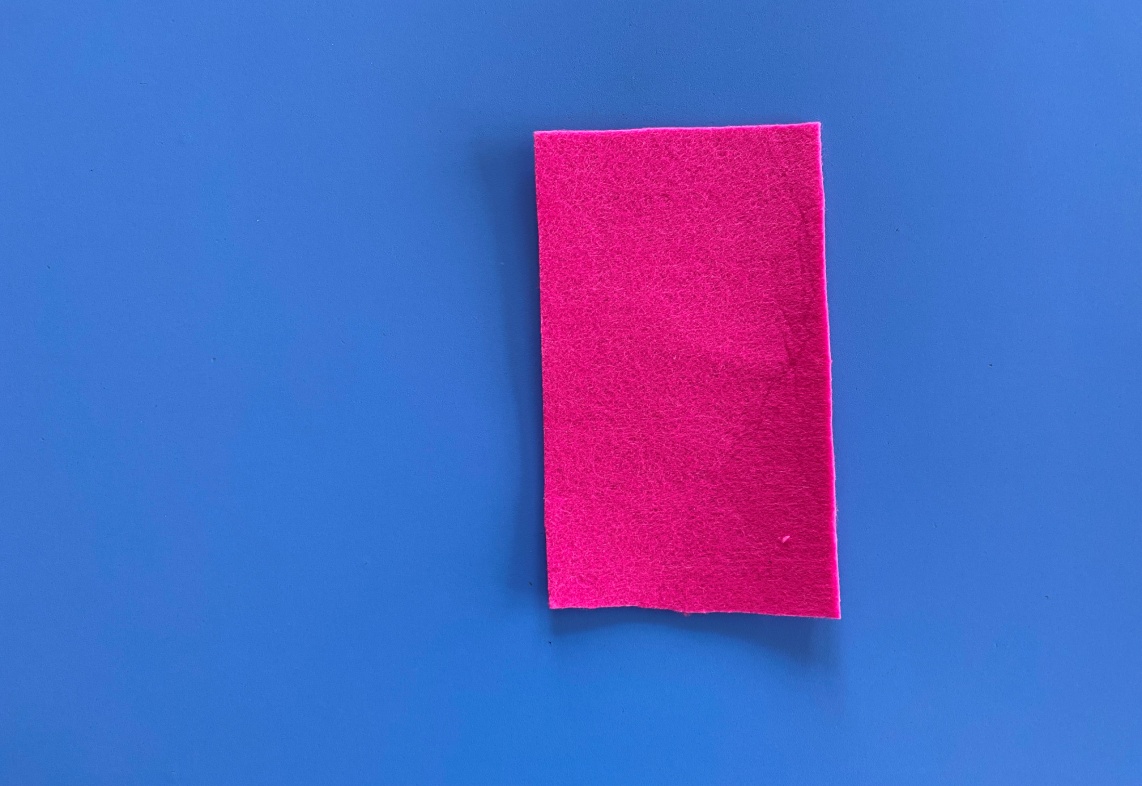 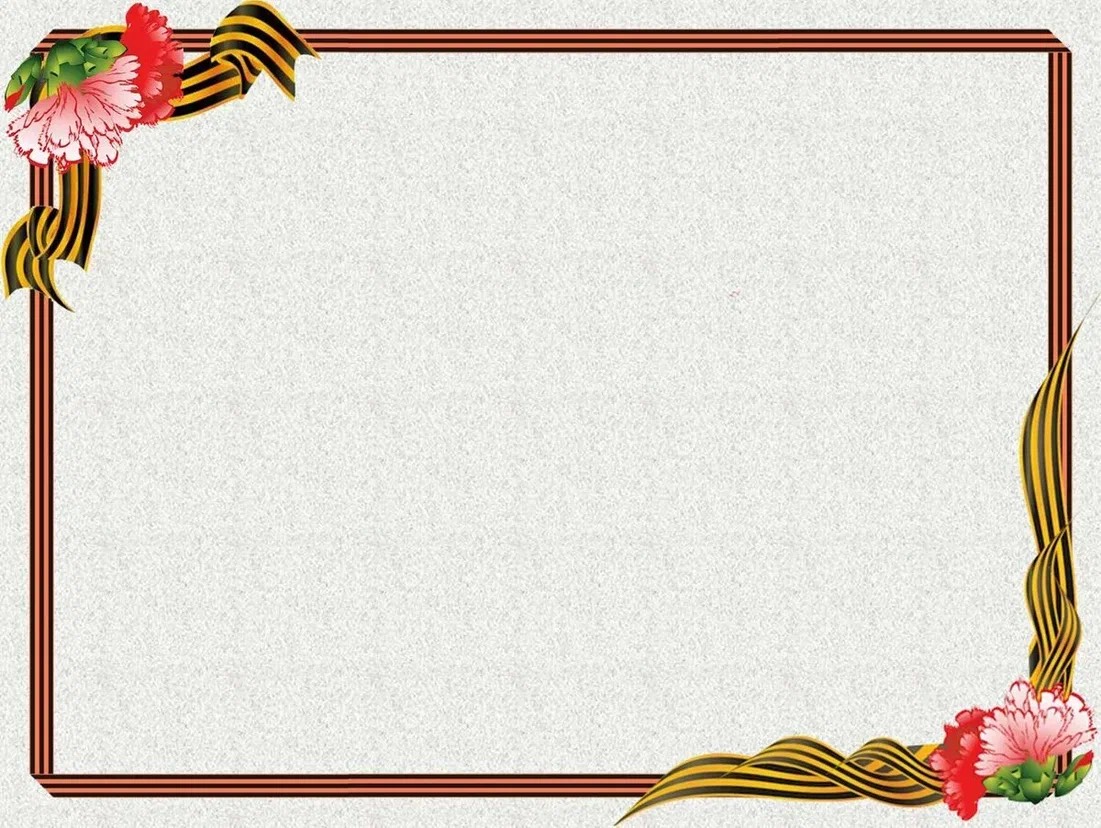 На зеленом фетре рисуем листочки
Вырезаем листочки
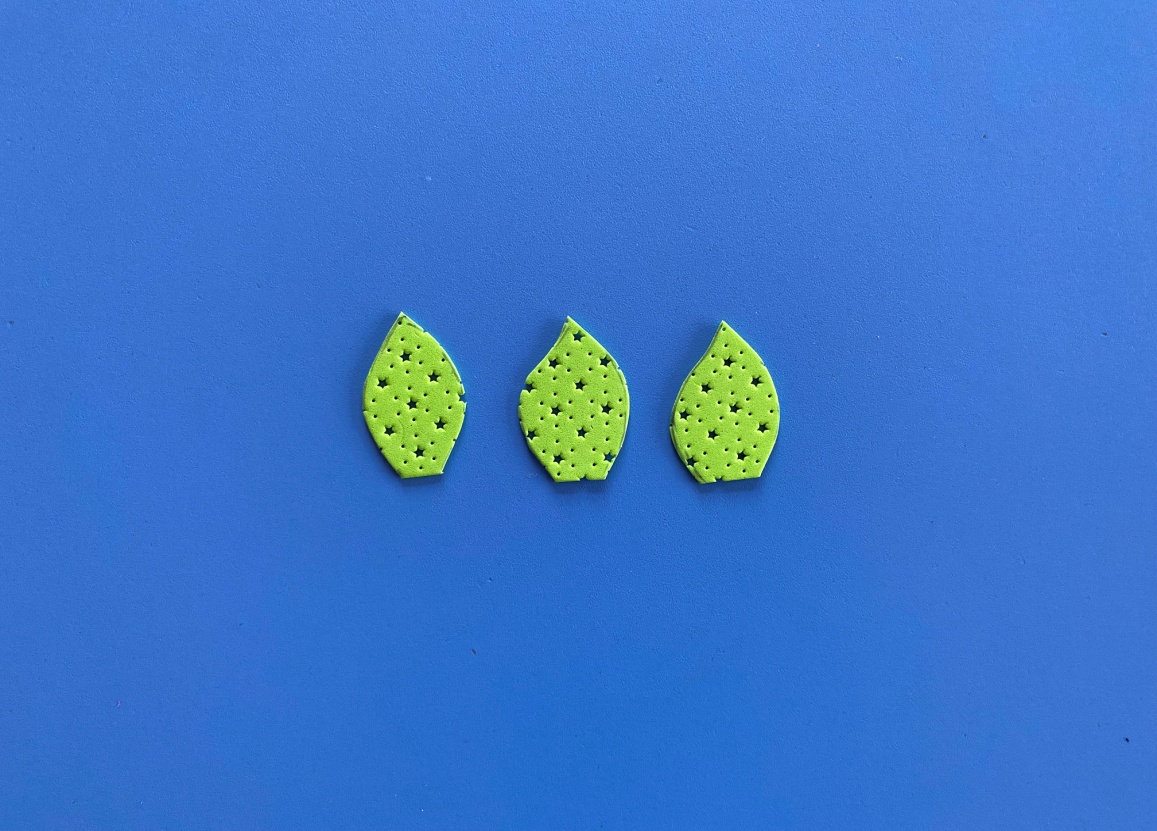 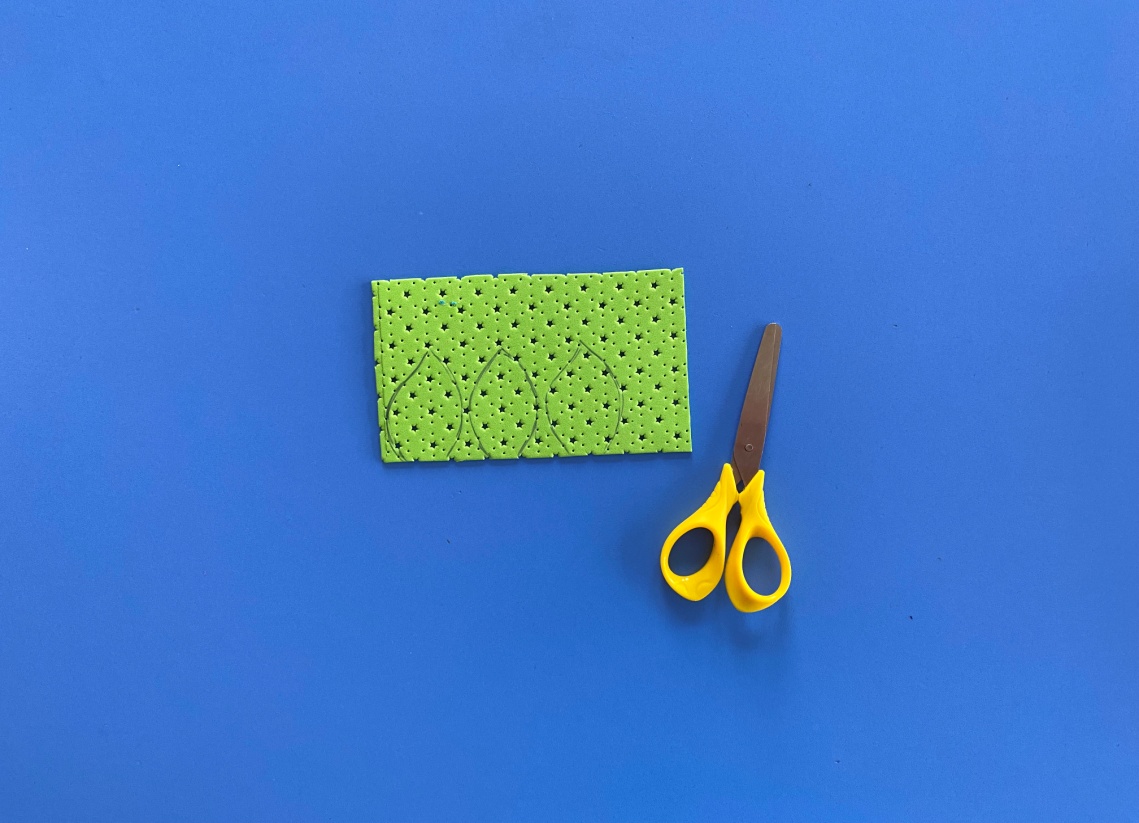 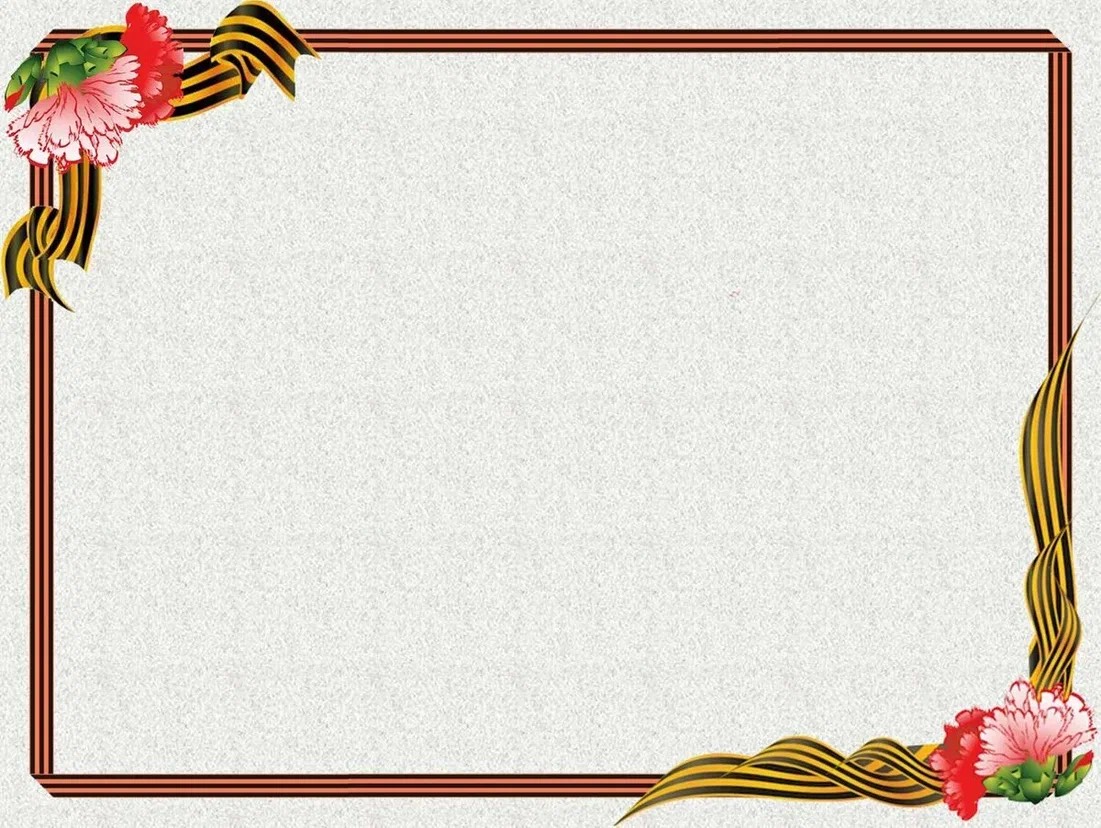 Горячим пистолетом приклеиваем тонкую полоску белого фетра по кругу
Цветок из розового фетра и полоска белого
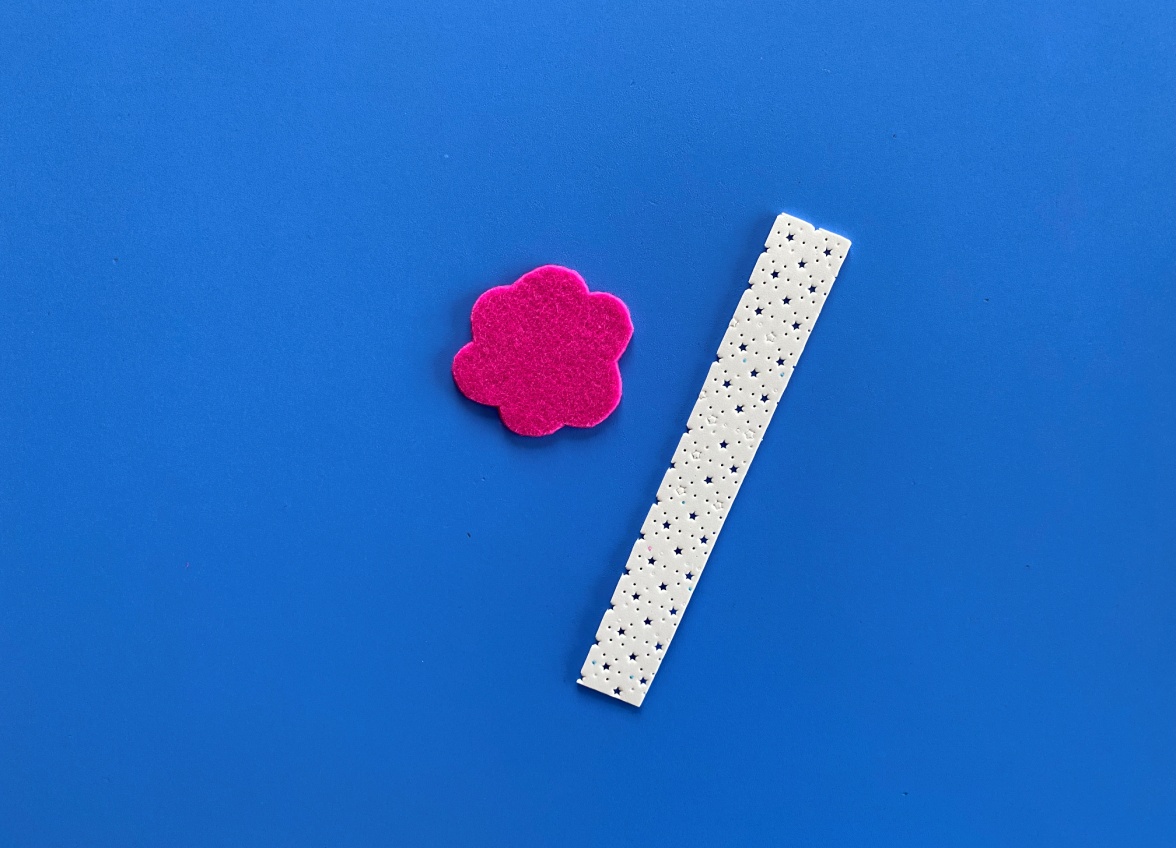 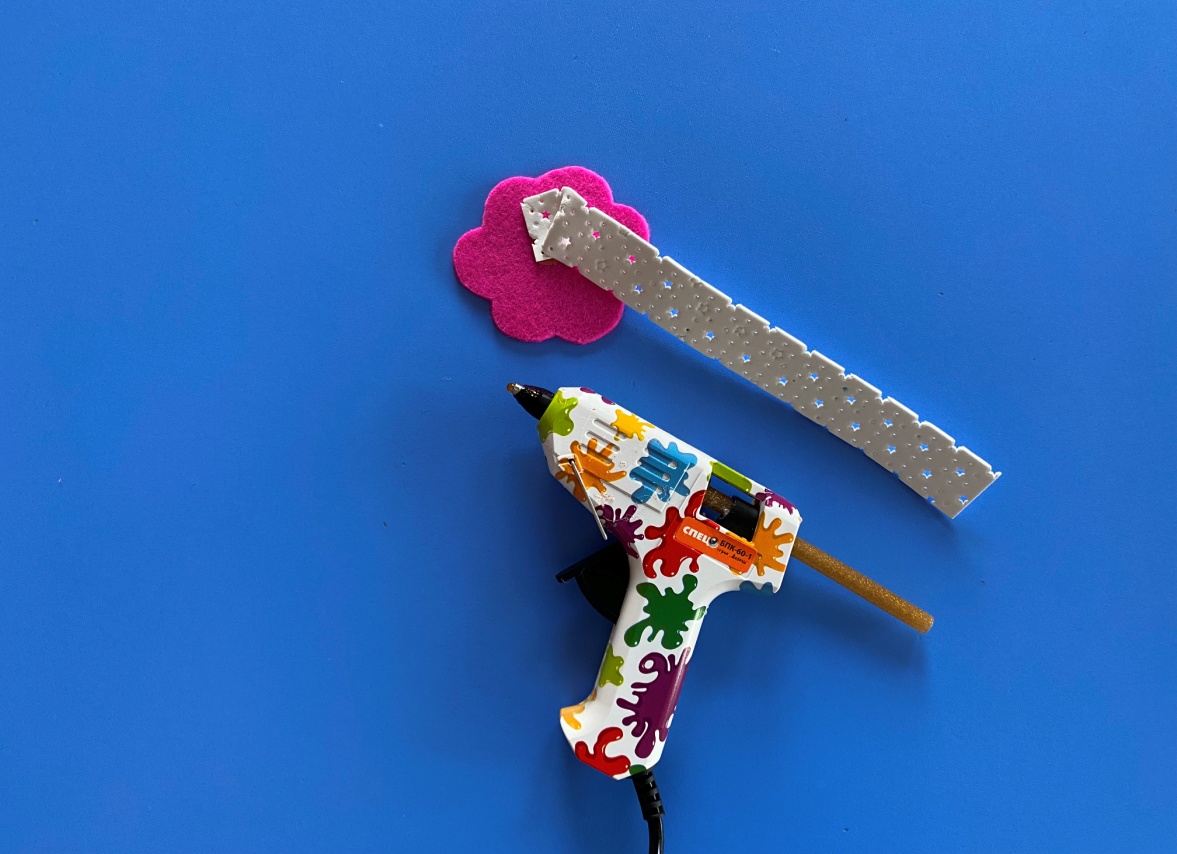 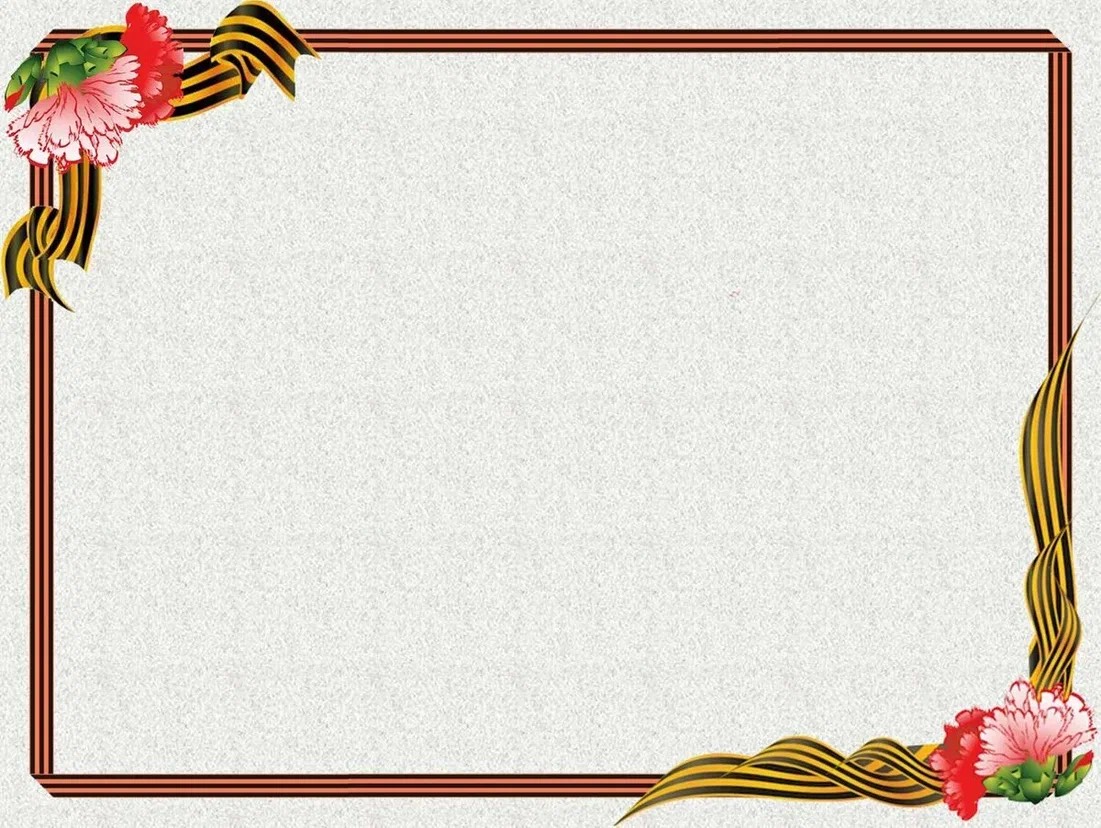 Получился двухслойный цветок
Цветок склеиваем с листьями и серединкой
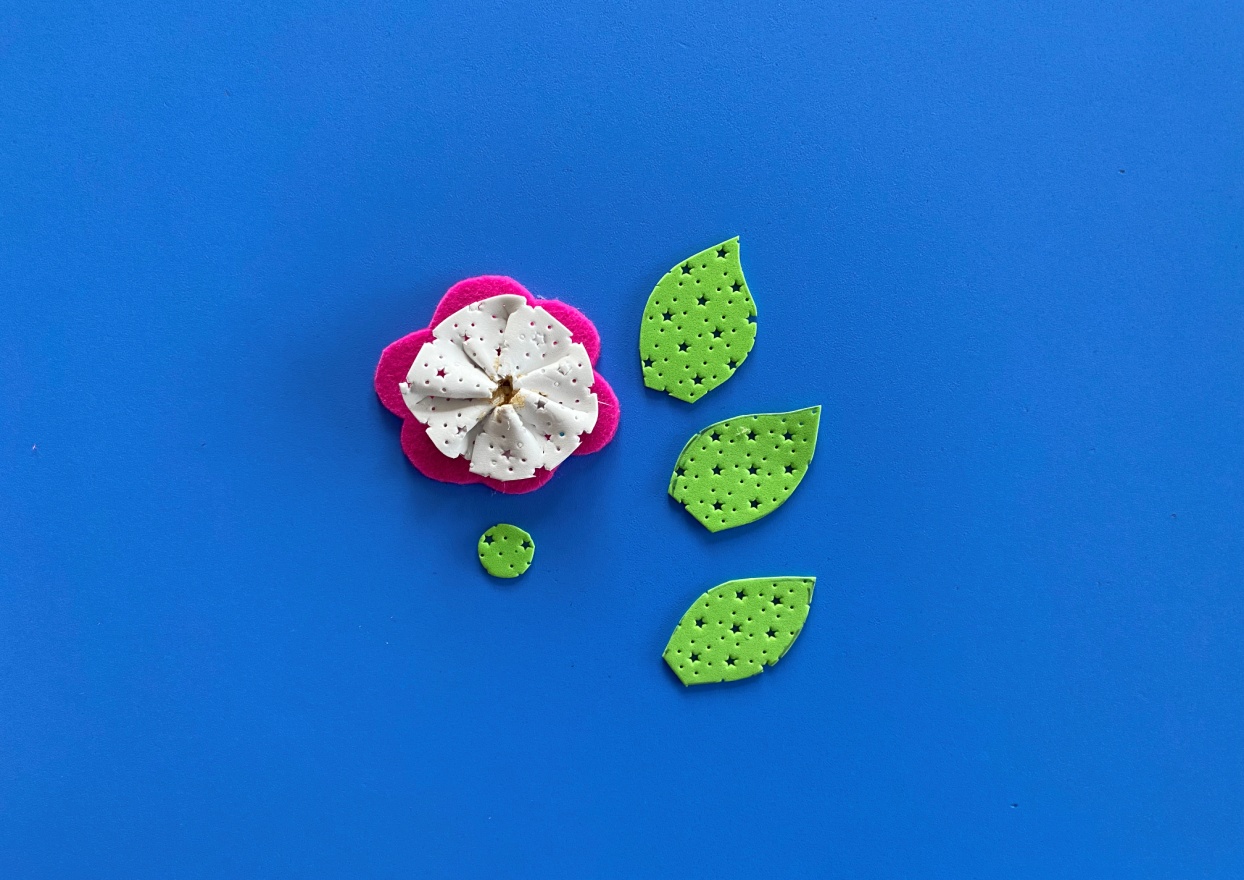 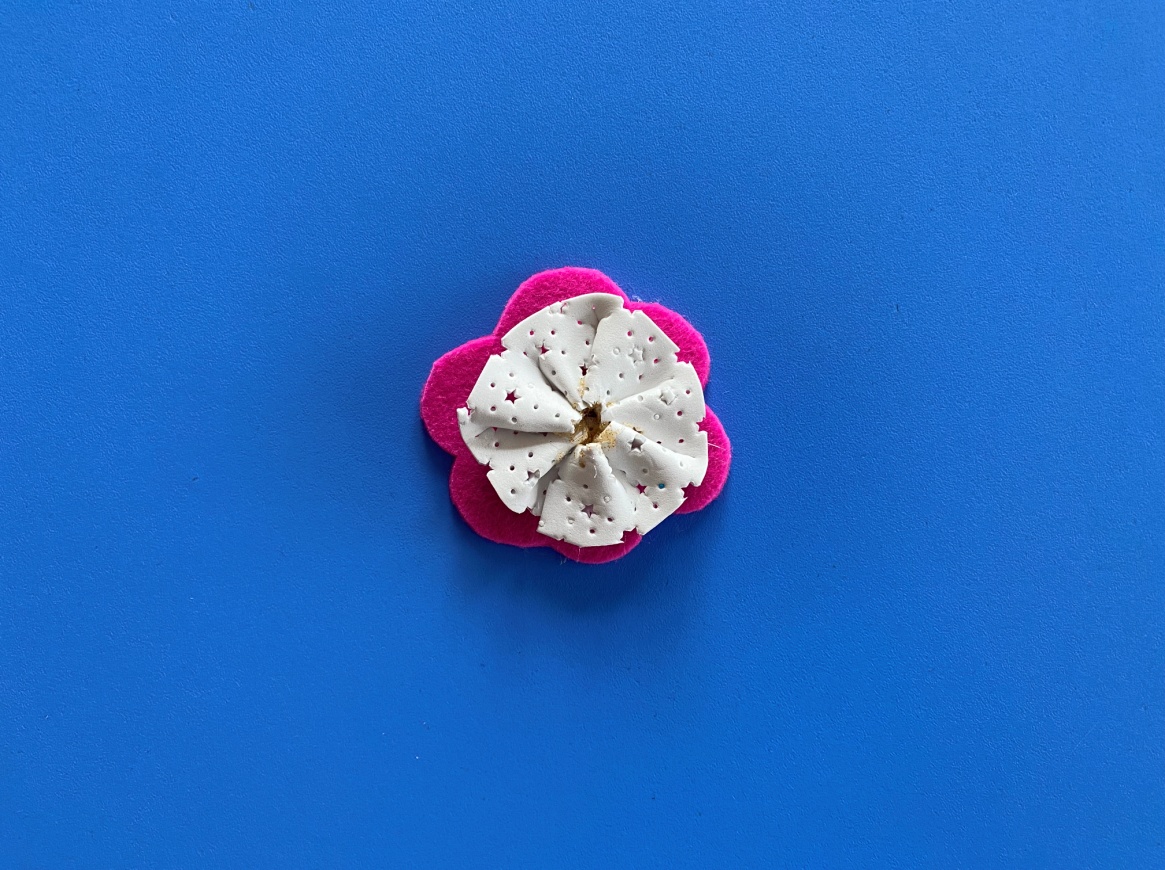 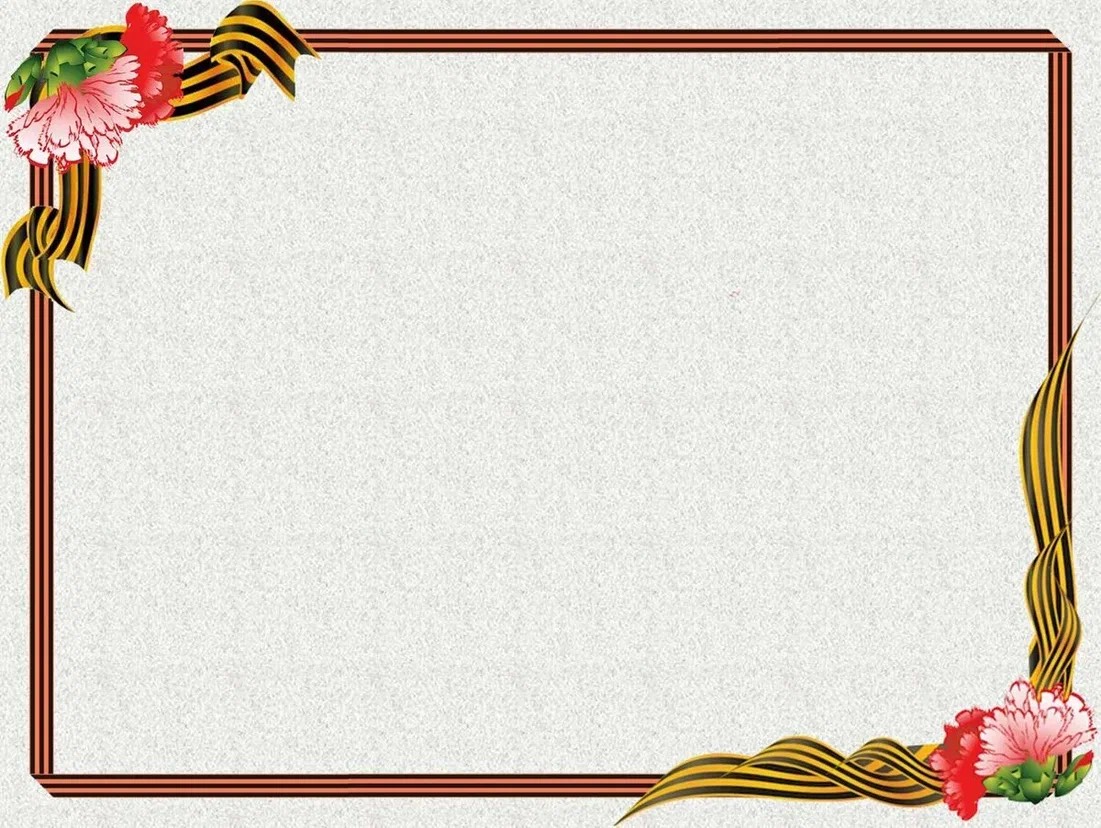 Складываем георгиевскую ленту и приклеиваем цветок
Готовый цветок и георгиевская лента
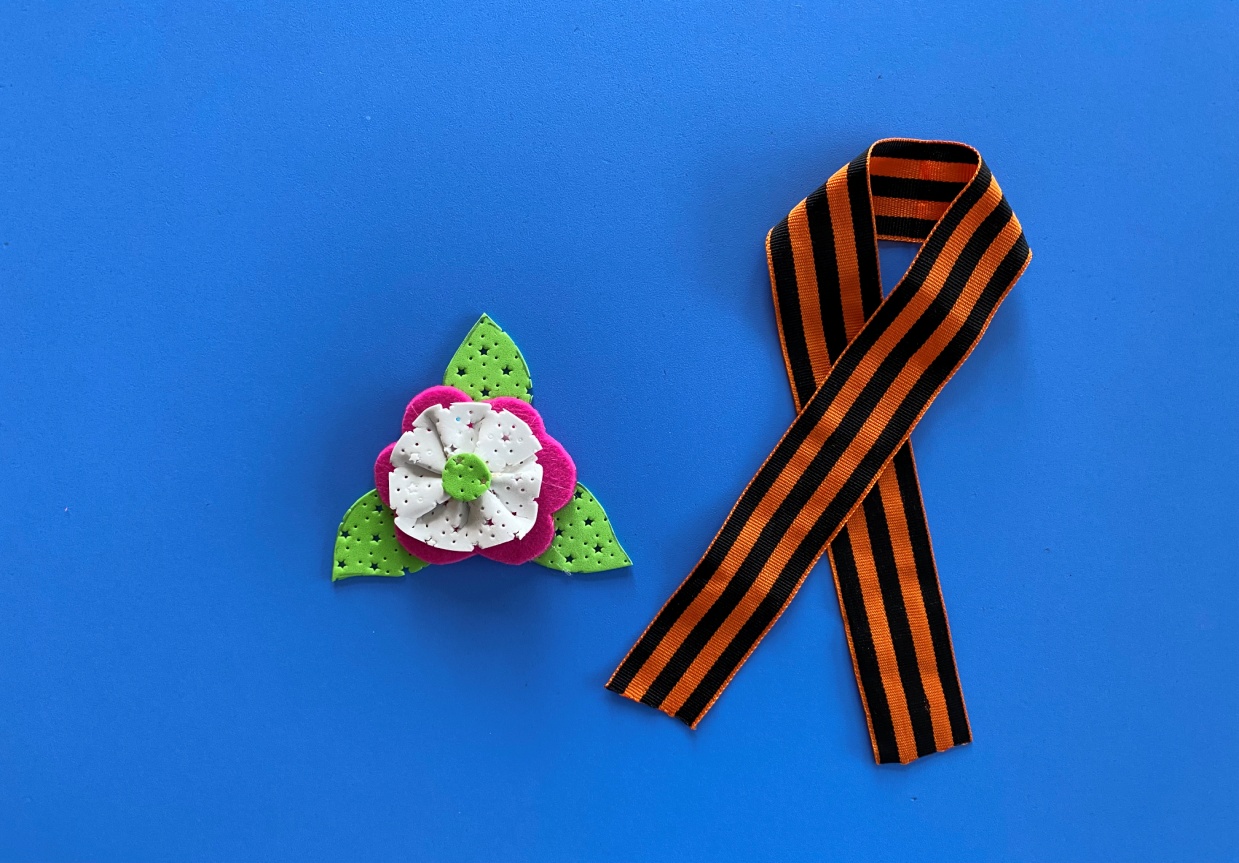 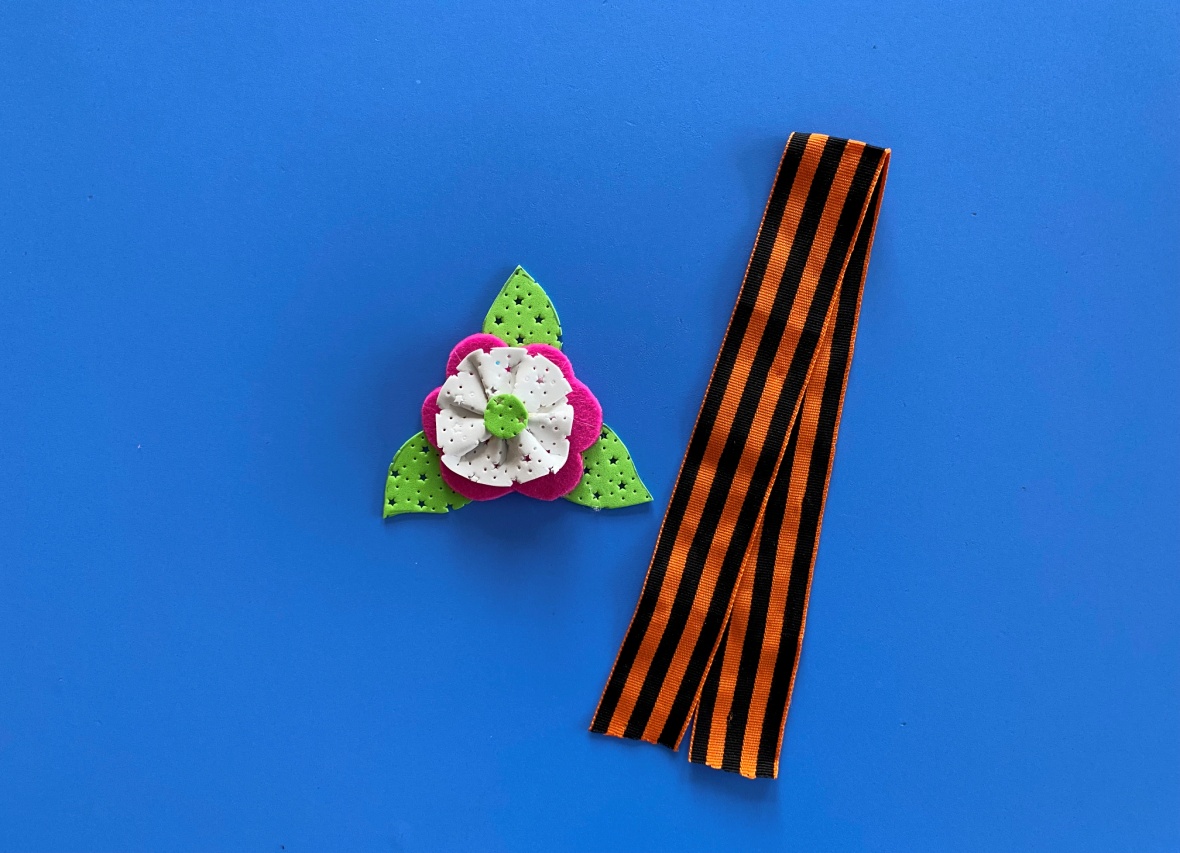 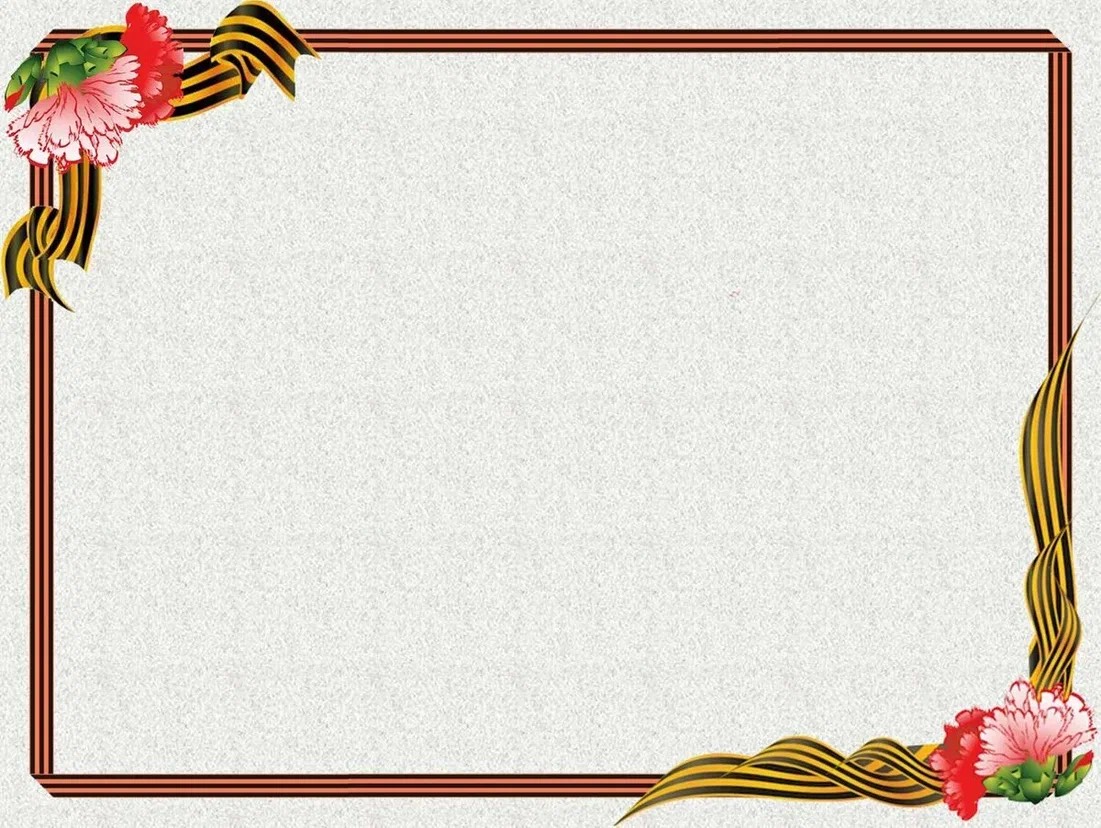 Горячим пистолетом приклеиваем булавку
Георгиевская лента –готова!
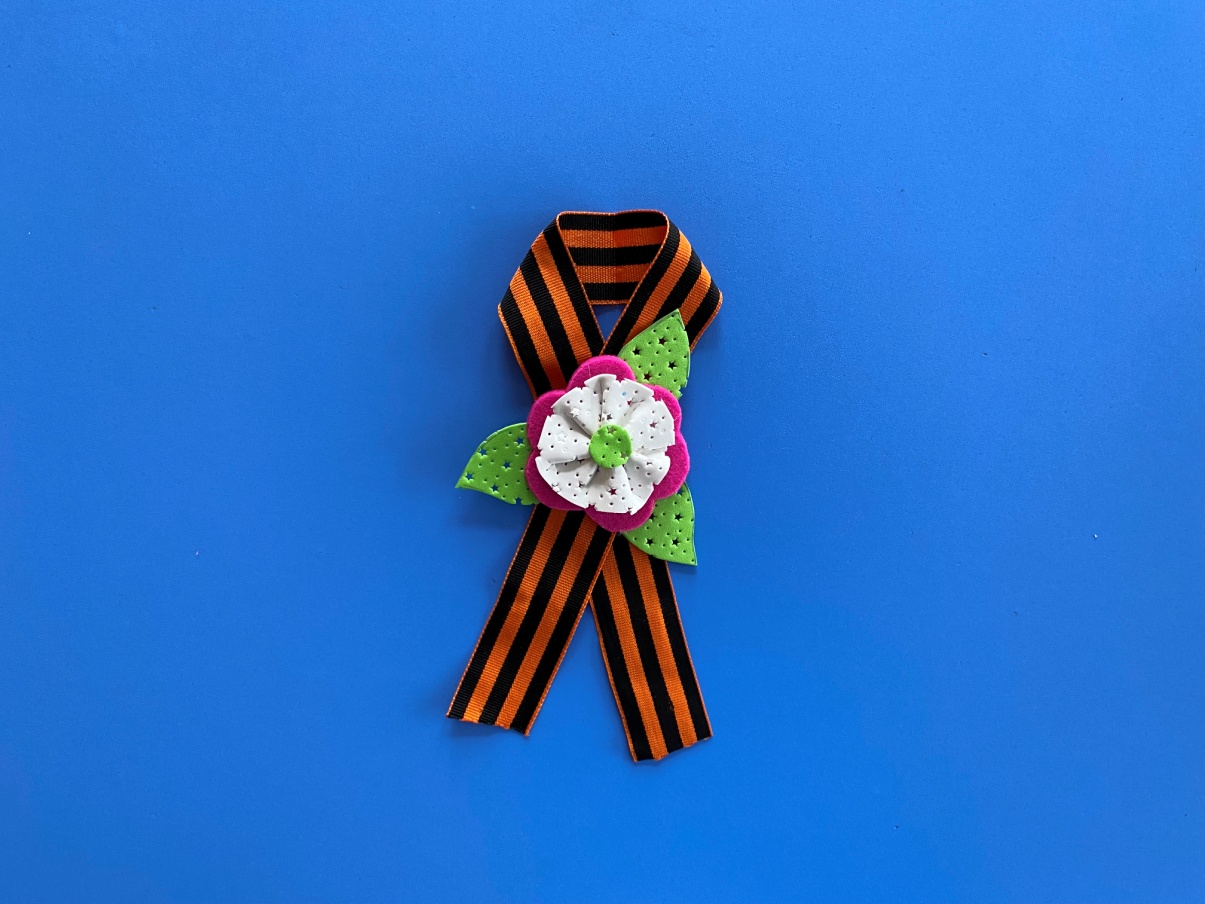 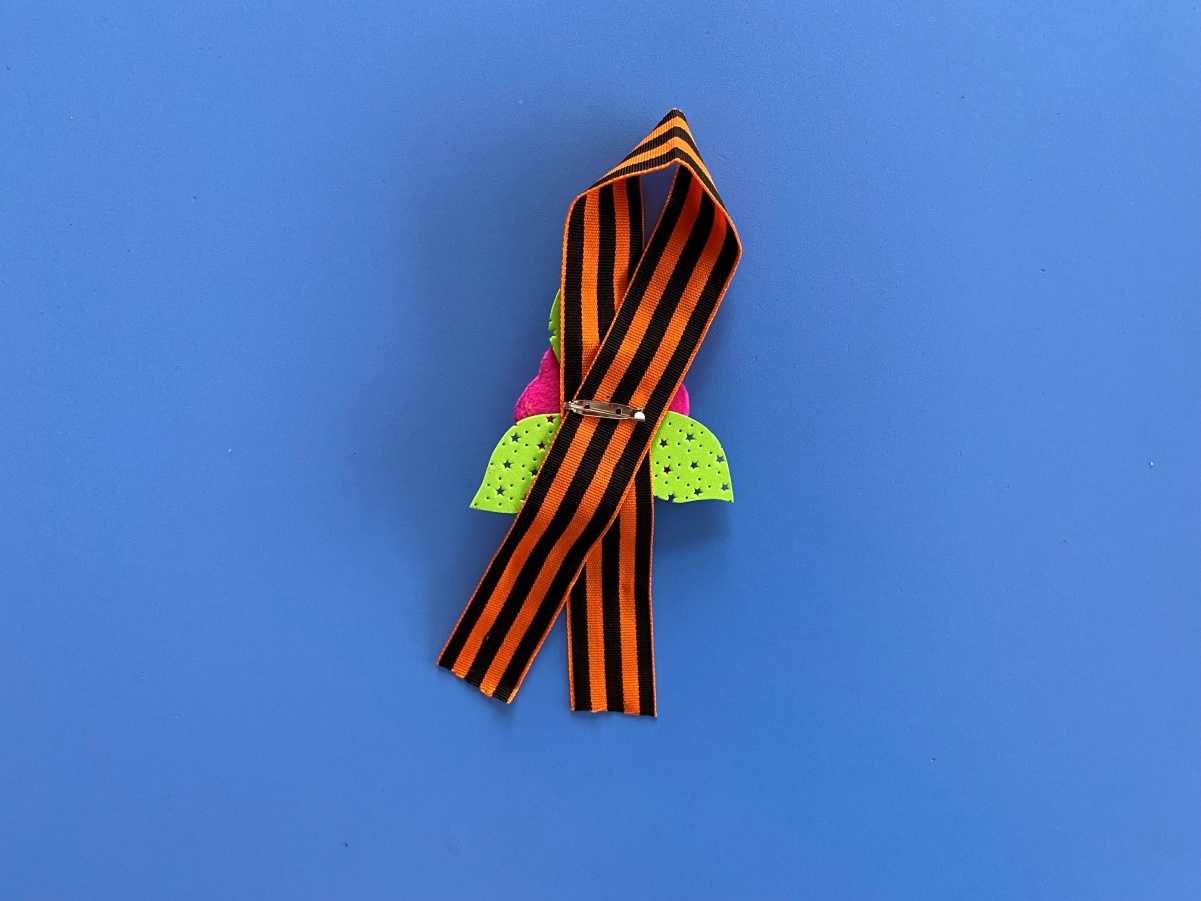 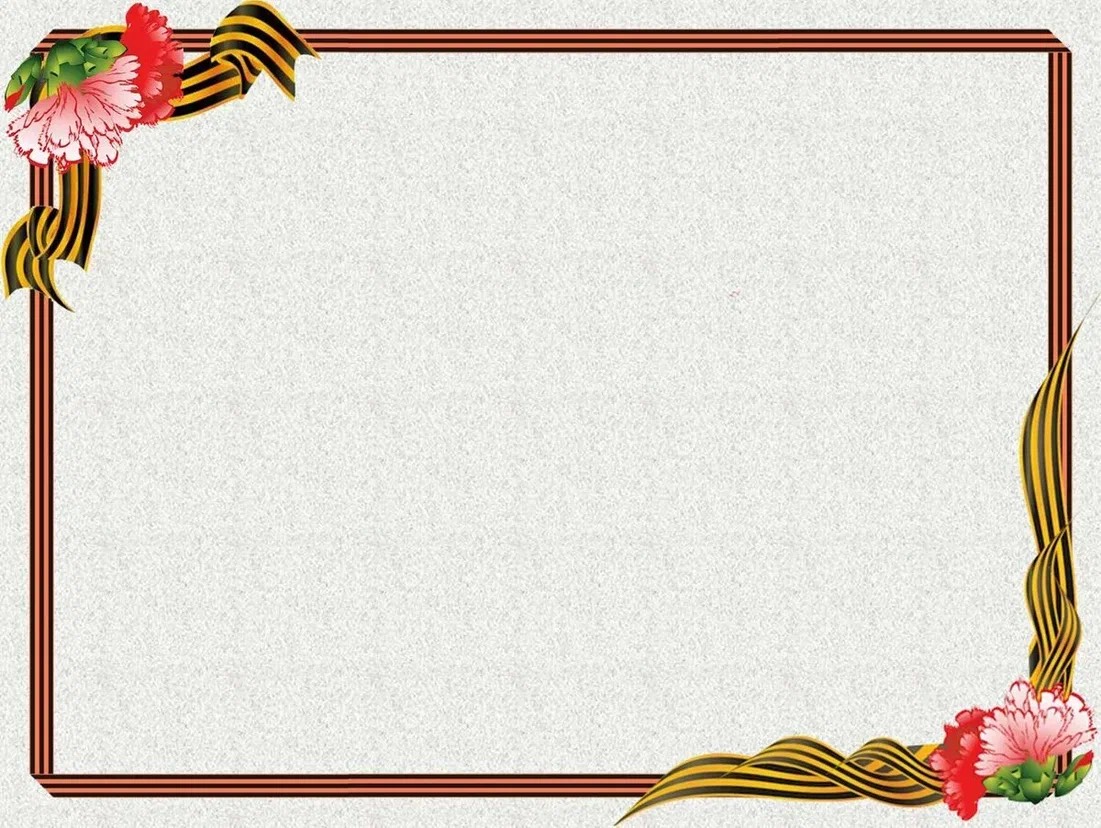 Мастер-класс
 «Вечный огонь»
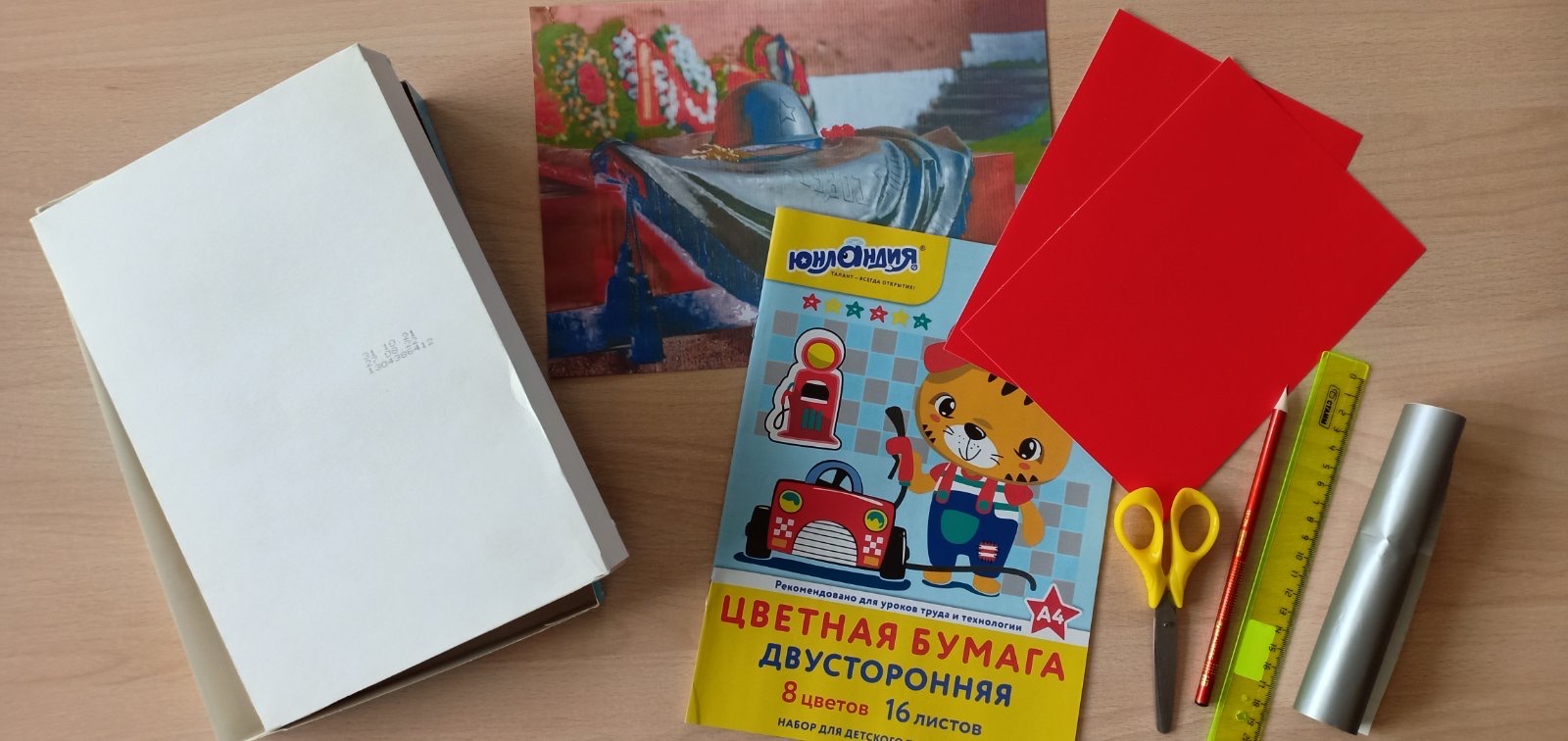 Материалы и инструменты:
ножницы, линейка, карандаш
самоклеящаяся бумага
картон красный и белый
картинка монумента памяти
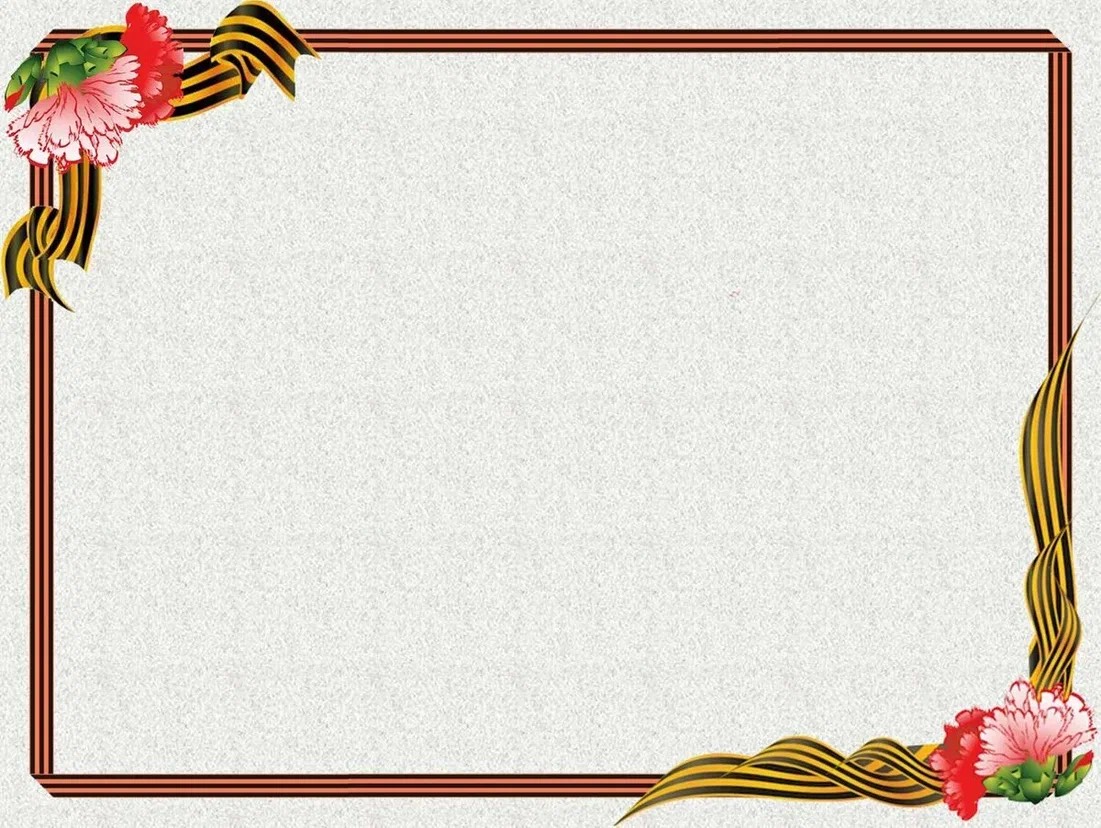 Из красного картона вырезаем квадрат
Отрезаем от квадрата тонкую полоску
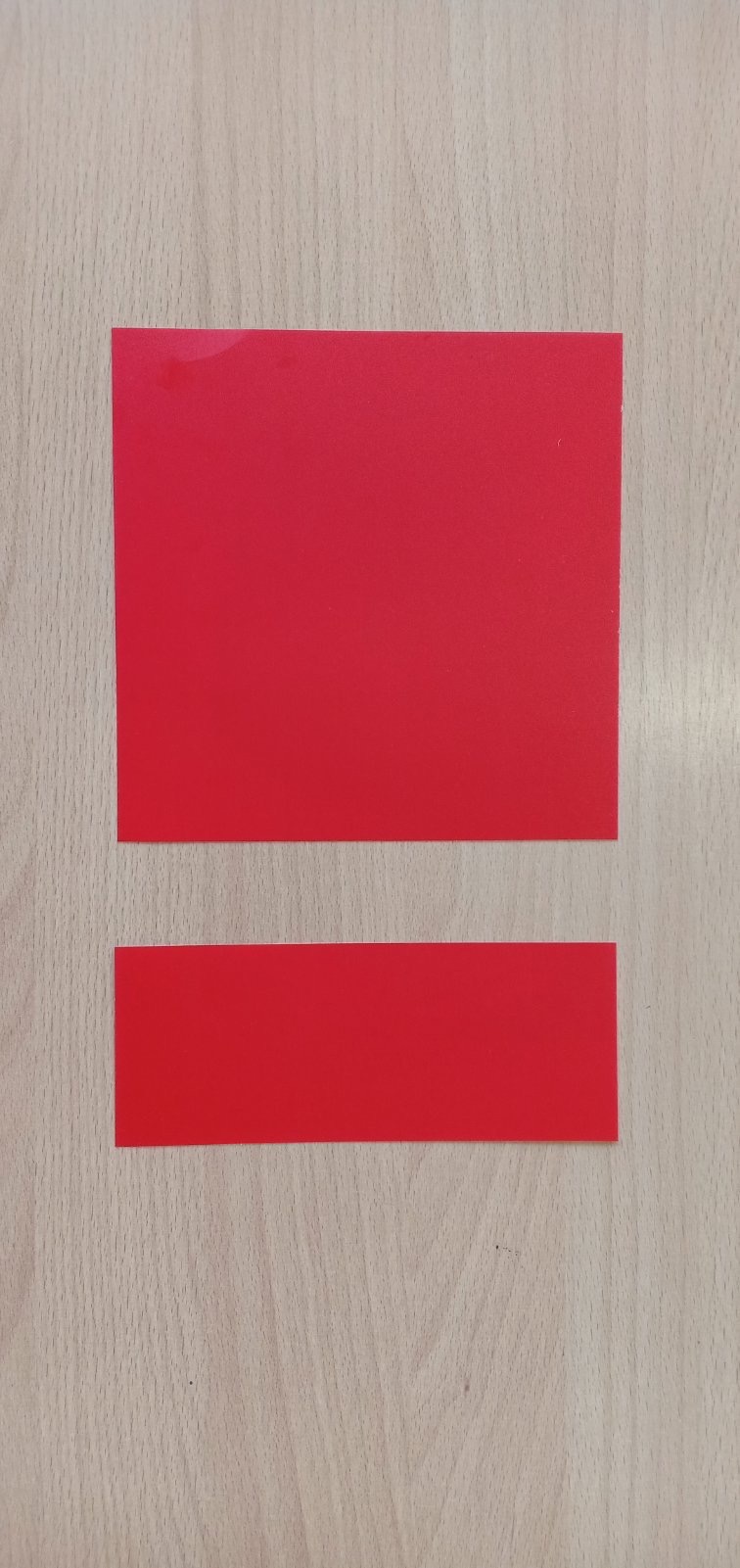 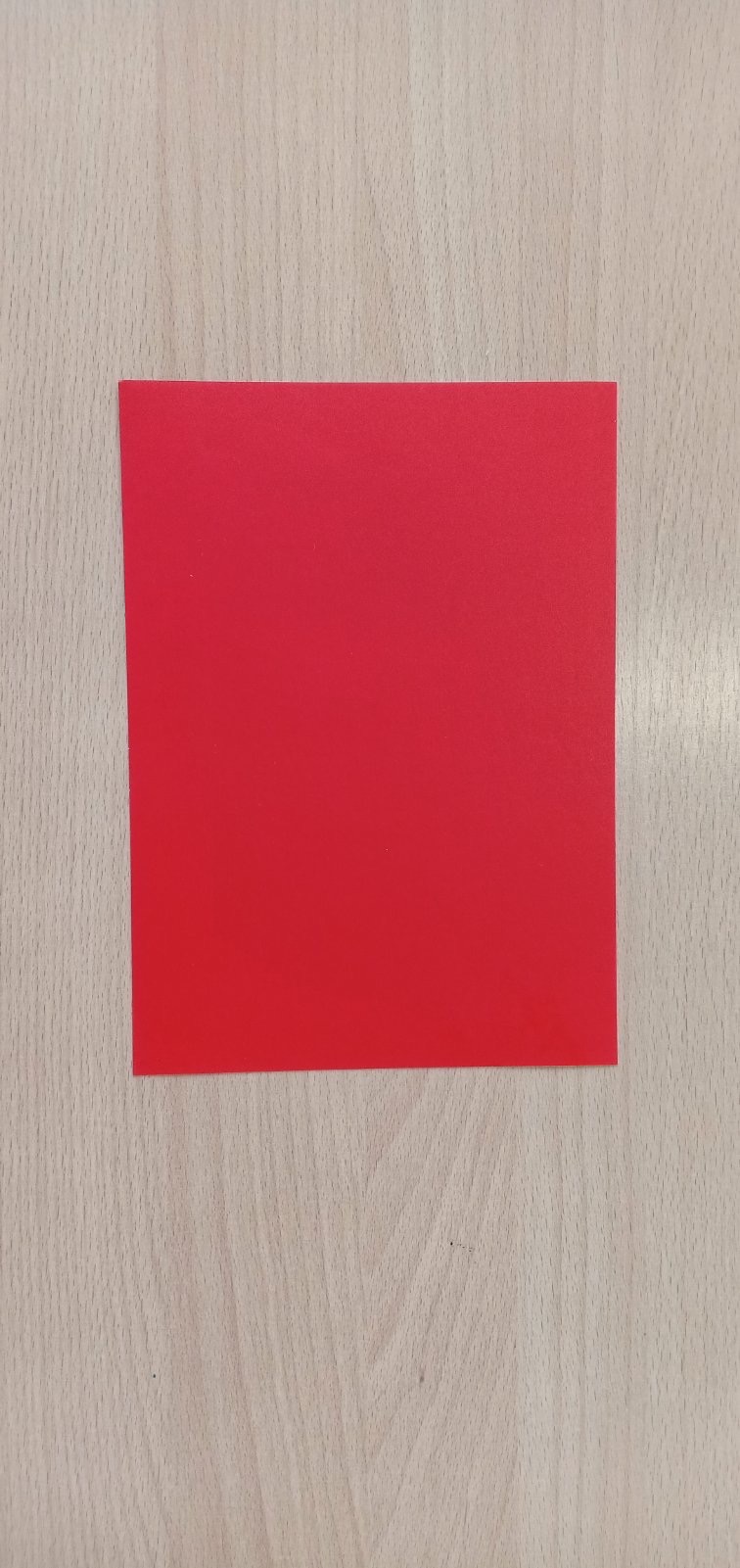 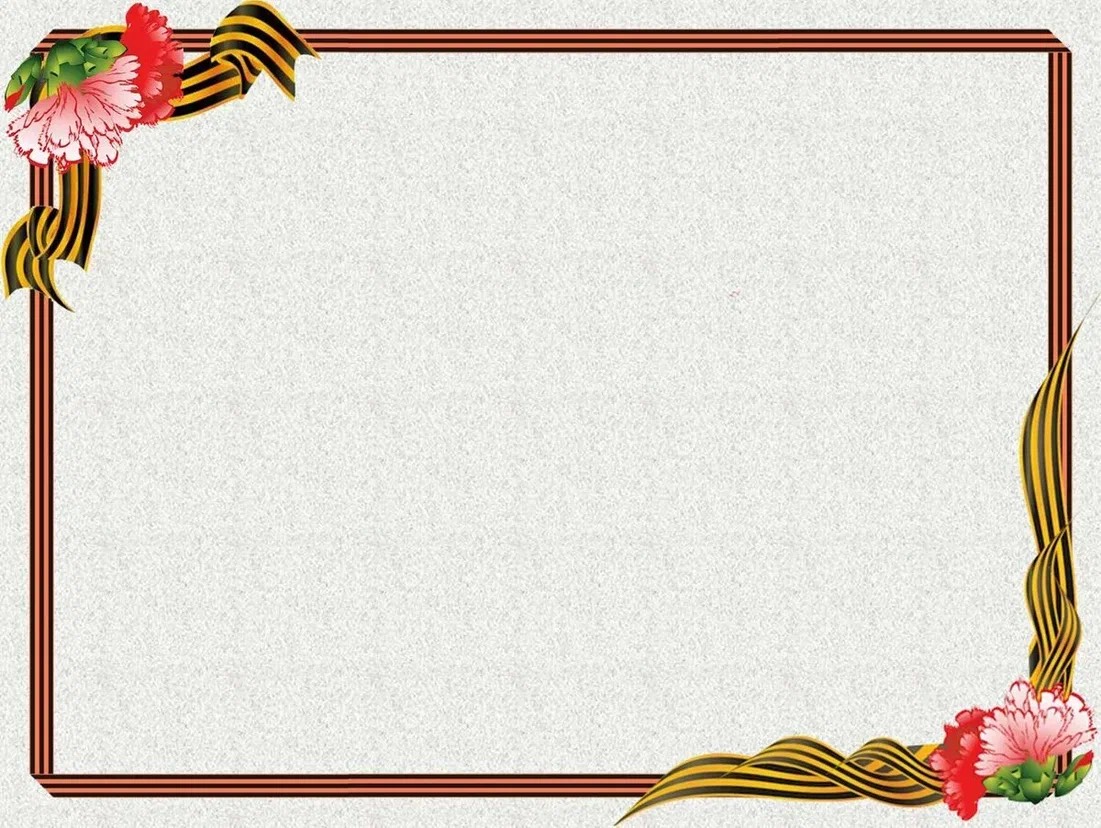 Получившийся  широкий прямоугольник нужно сложить пополам по горизонтали  и свернуть правый нижний угол к левому верхнему
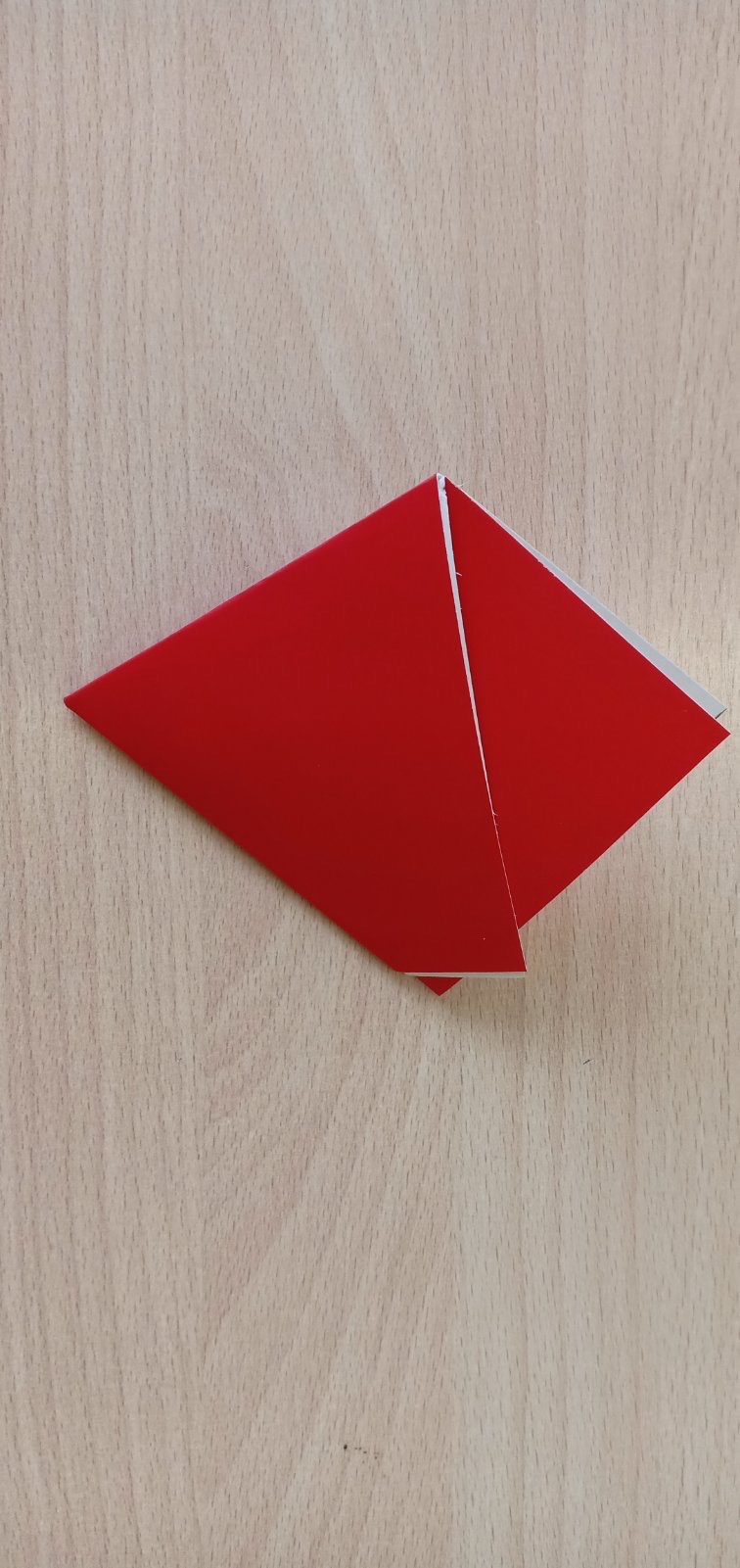 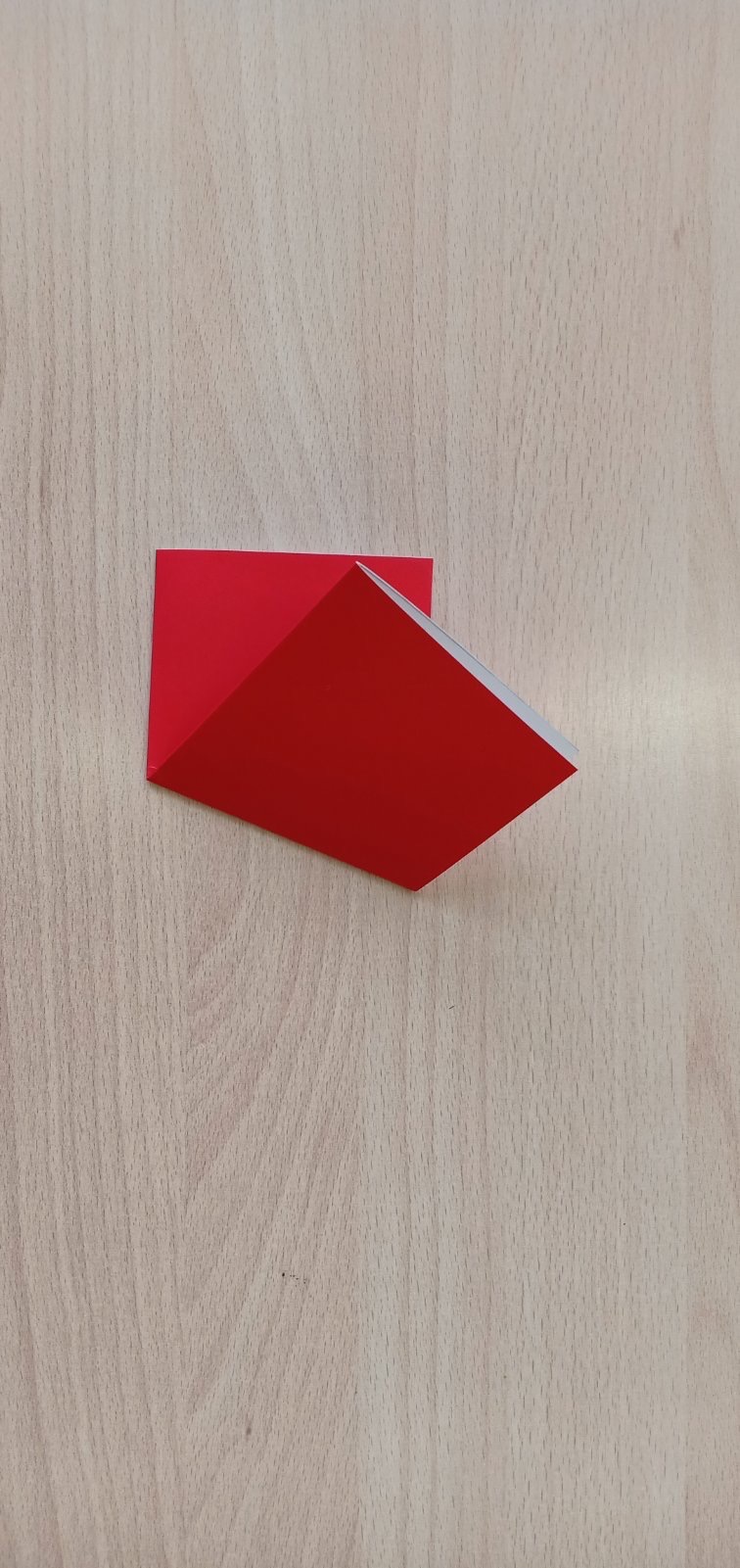 Перевернуть деталь
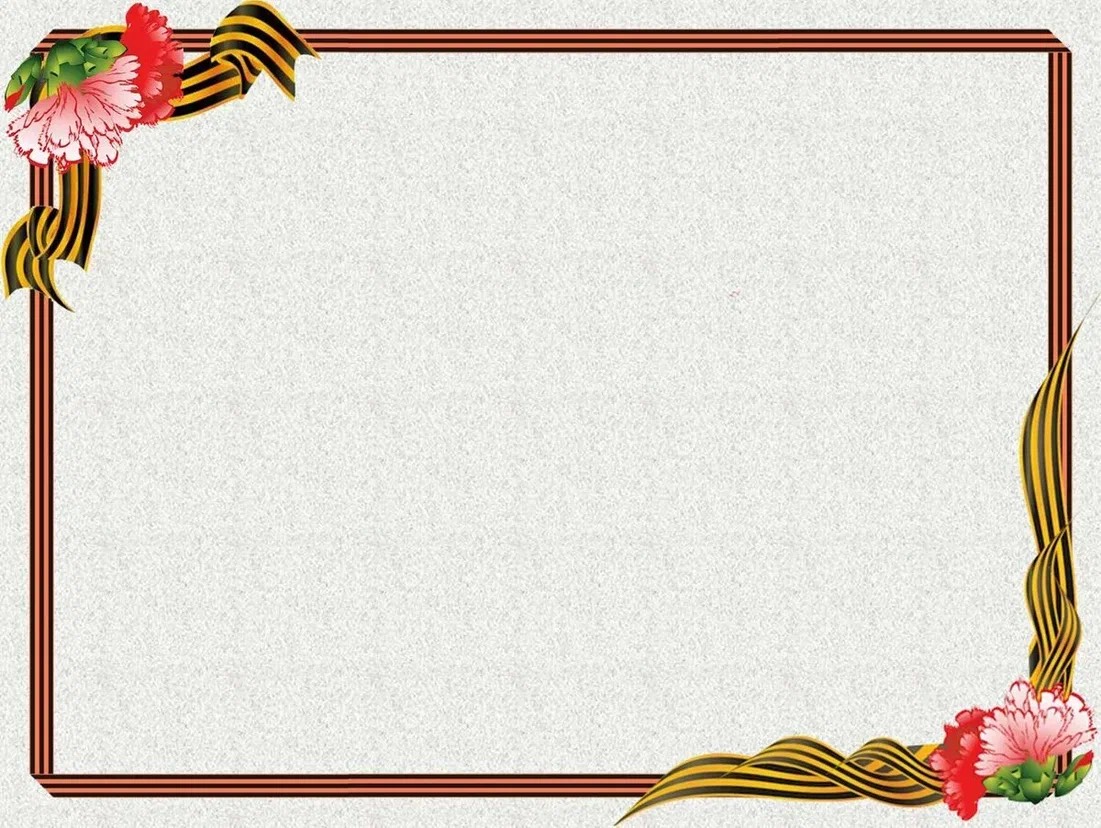 Получившуюся деталь обрезают под острым углом и затем бумагу расправляем, засунув во внутрь руку
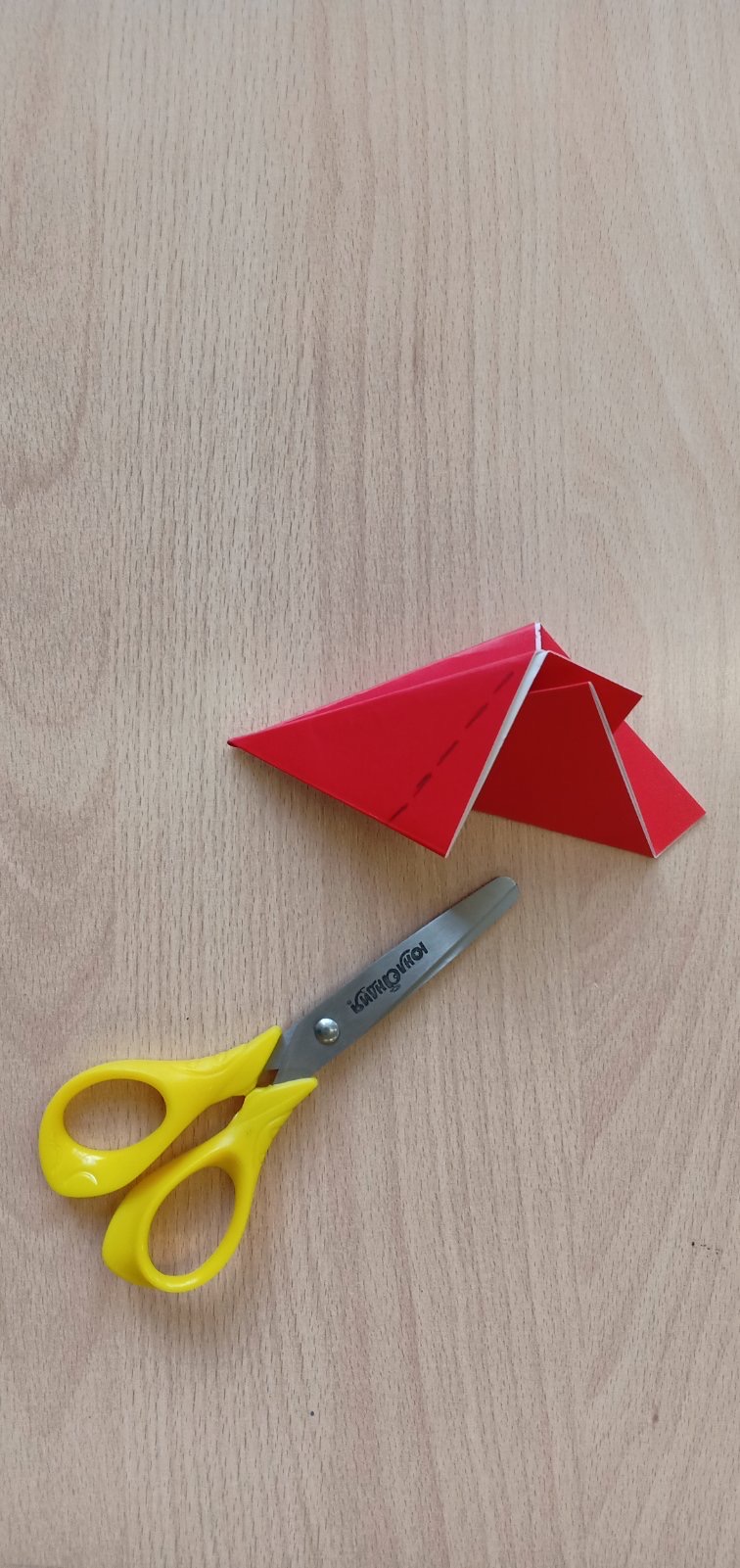 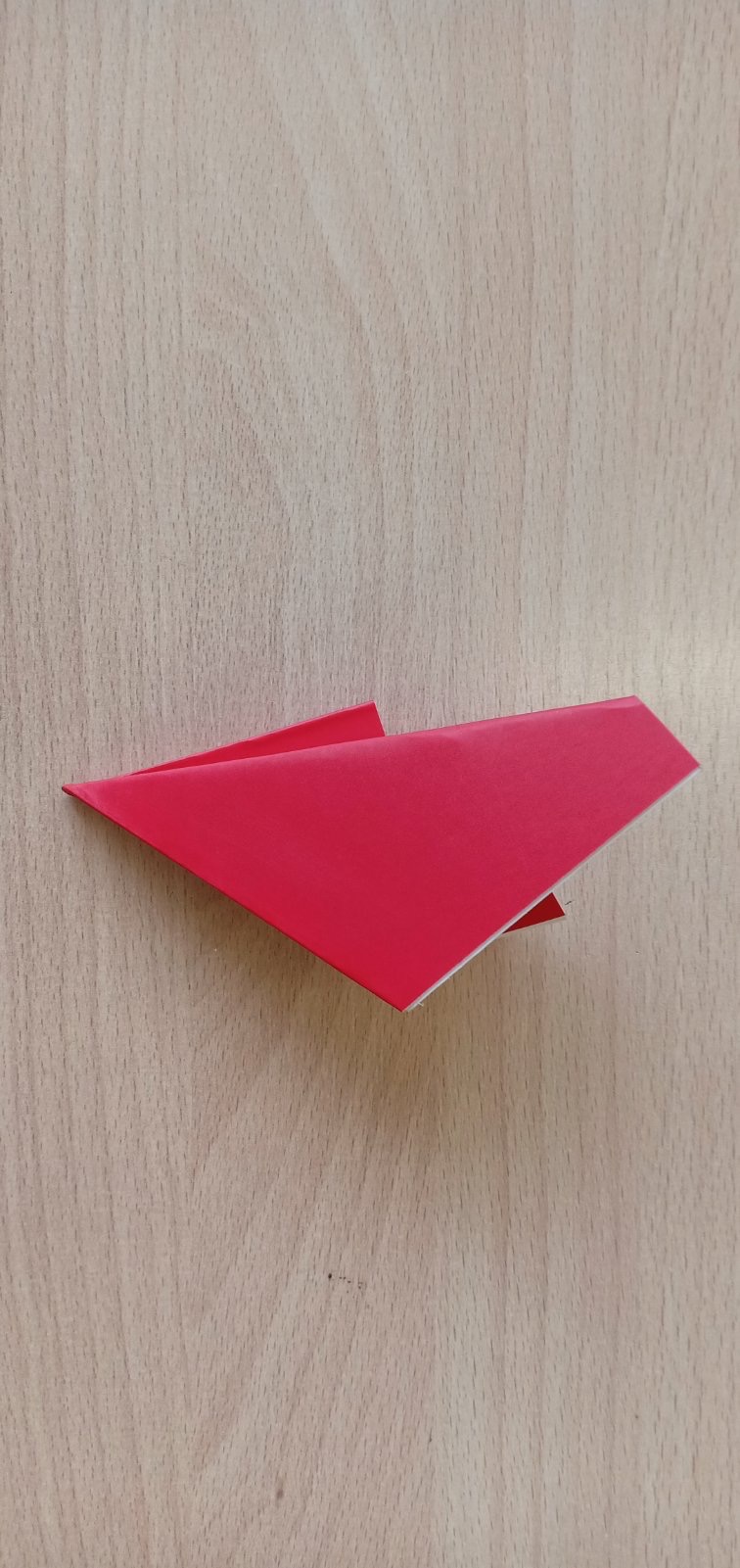 Далее деталь складываем пополам
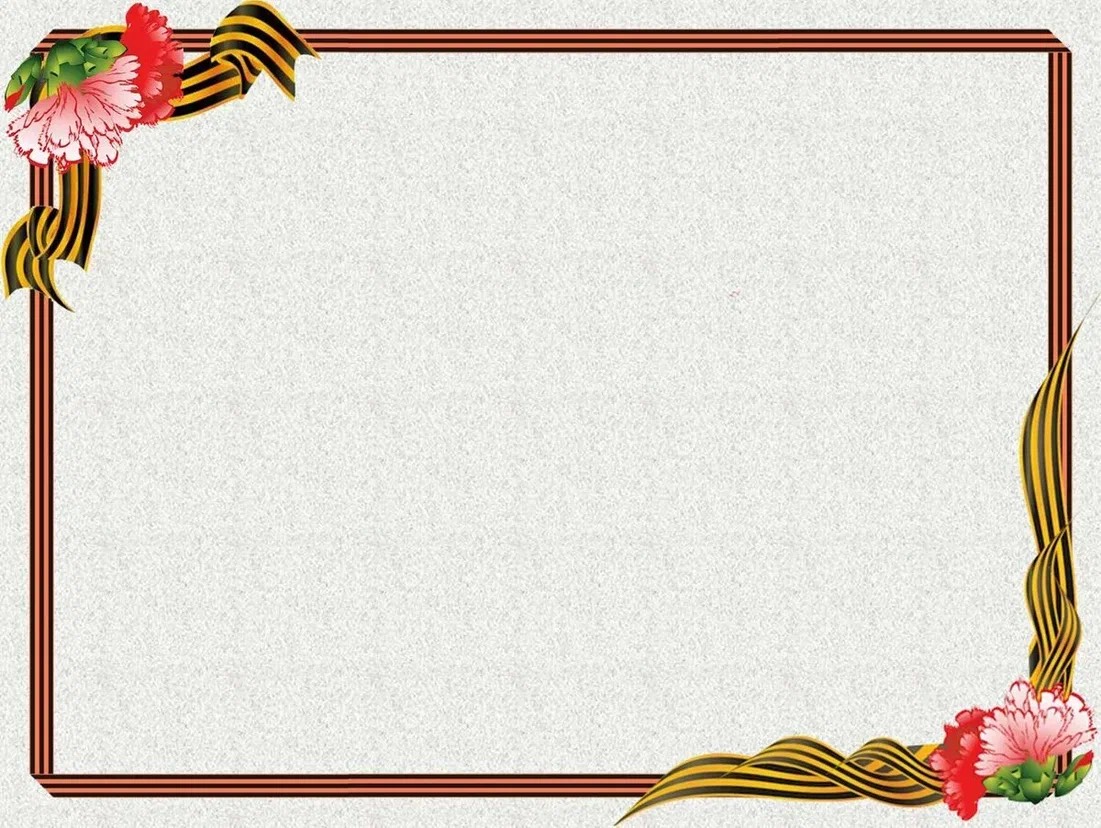 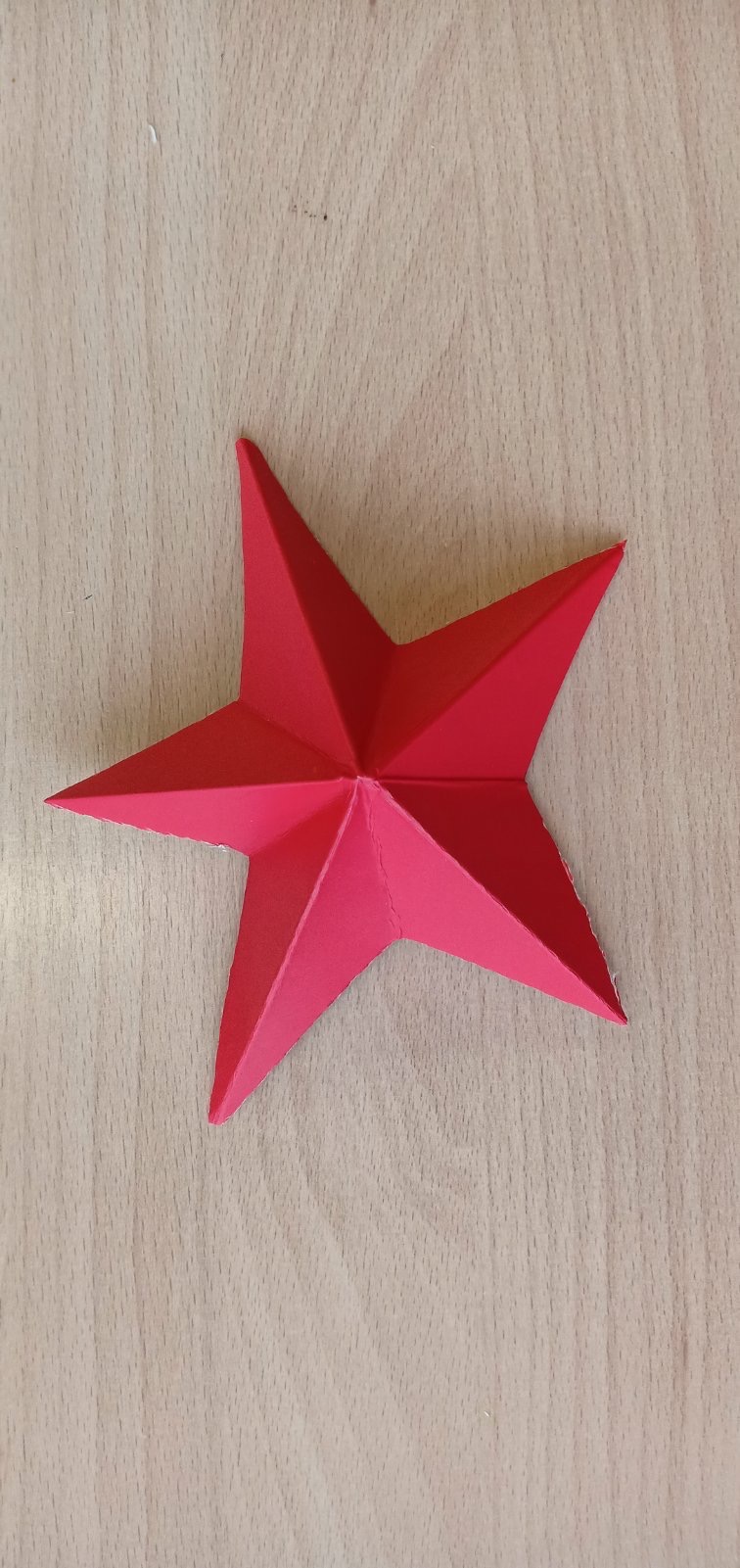 Звезда- готова!
Вырезаем огонь из цветной бумаги
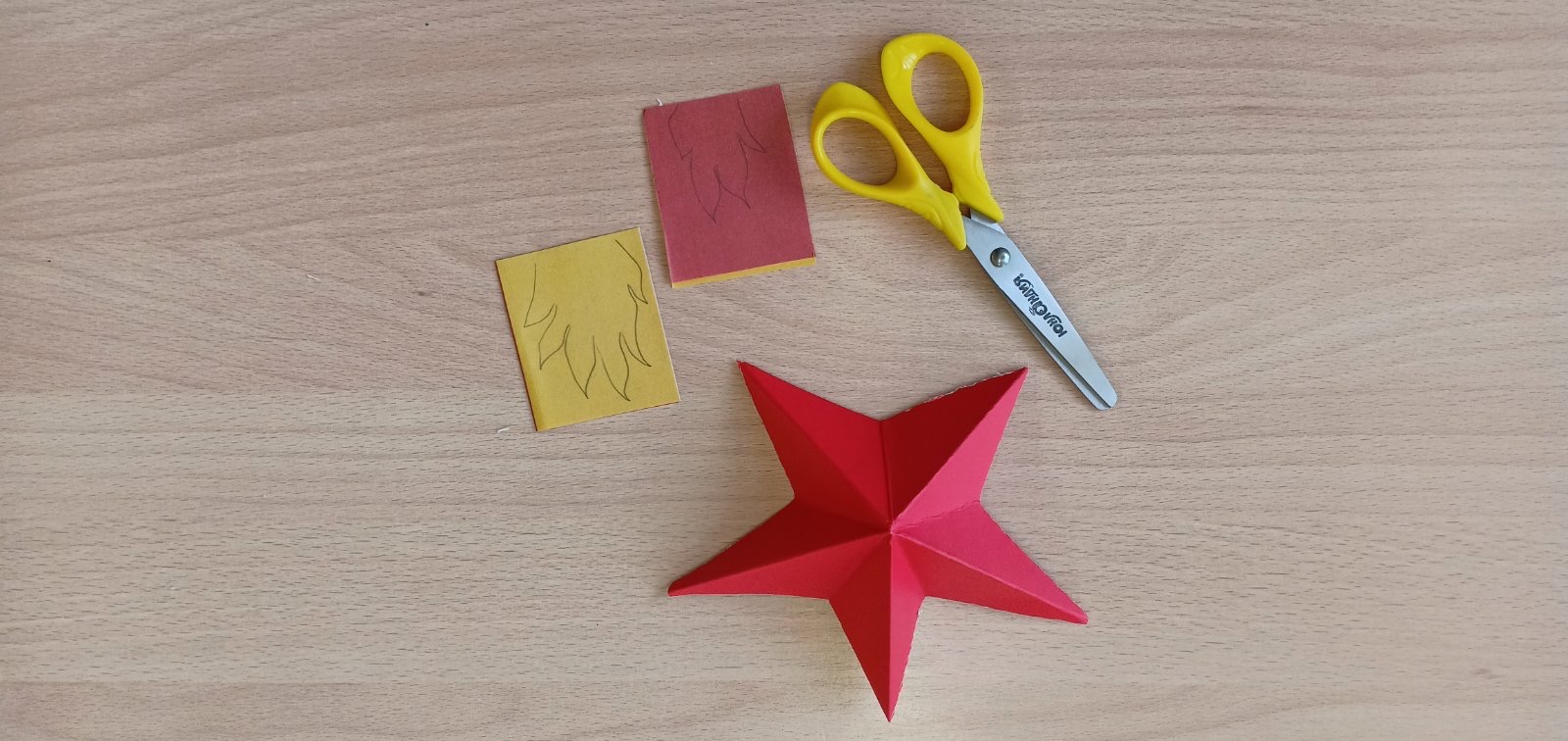 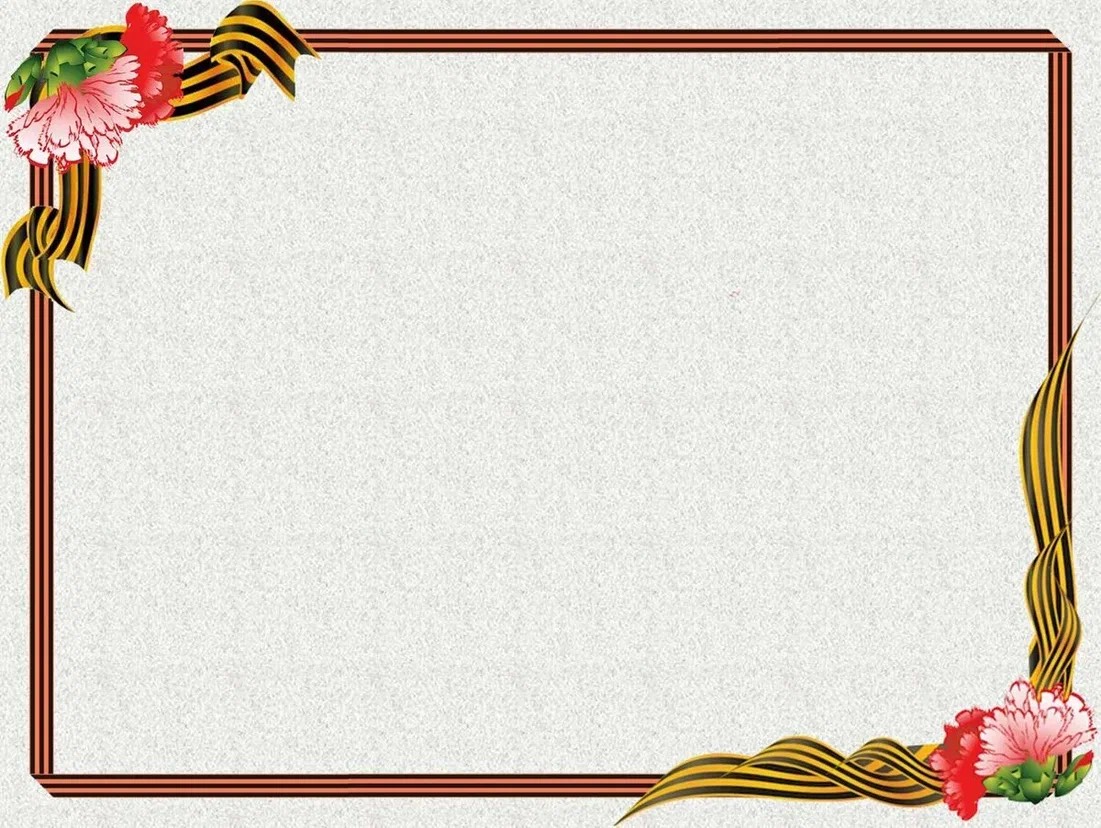 Оформляем готовый вечный огонь на пьедестале
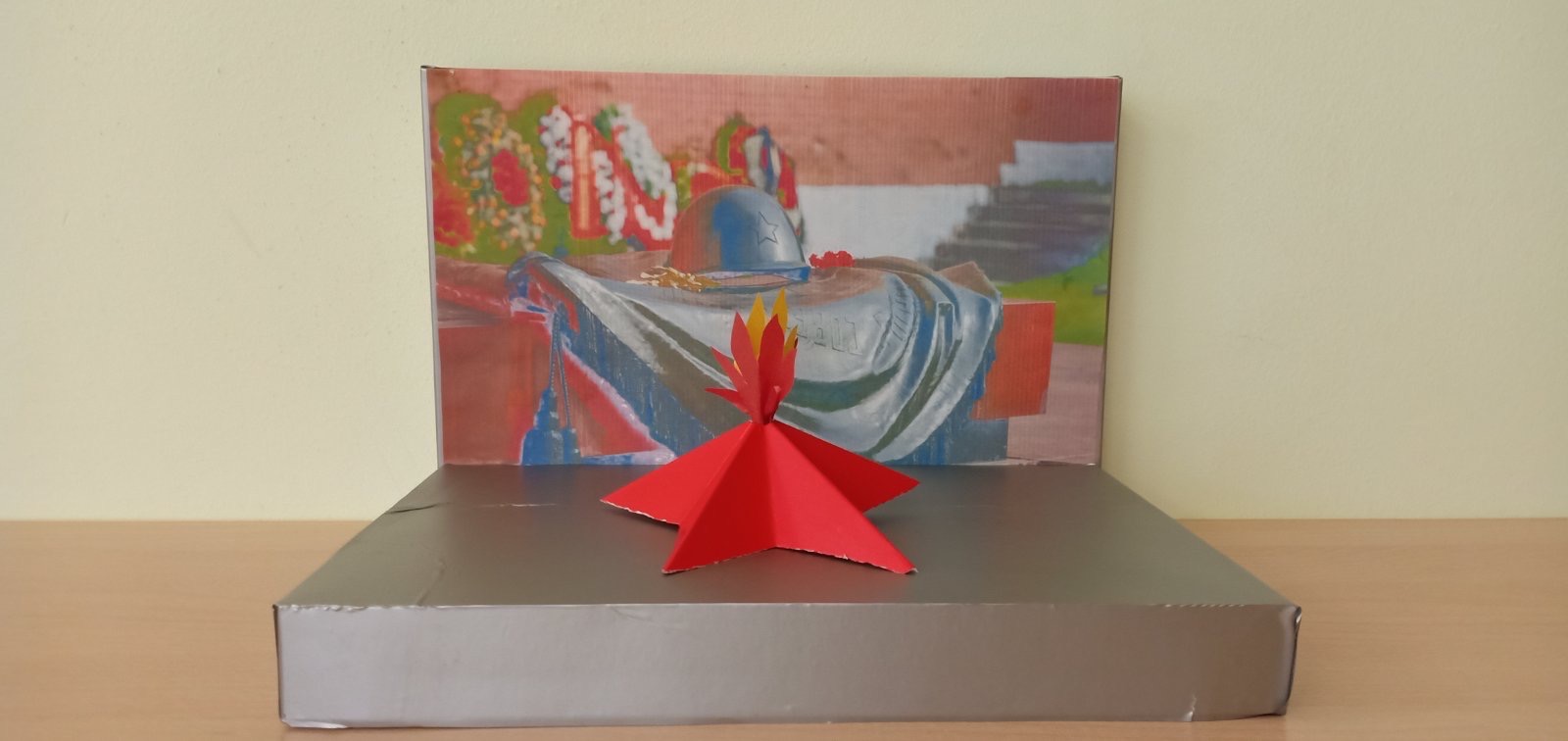 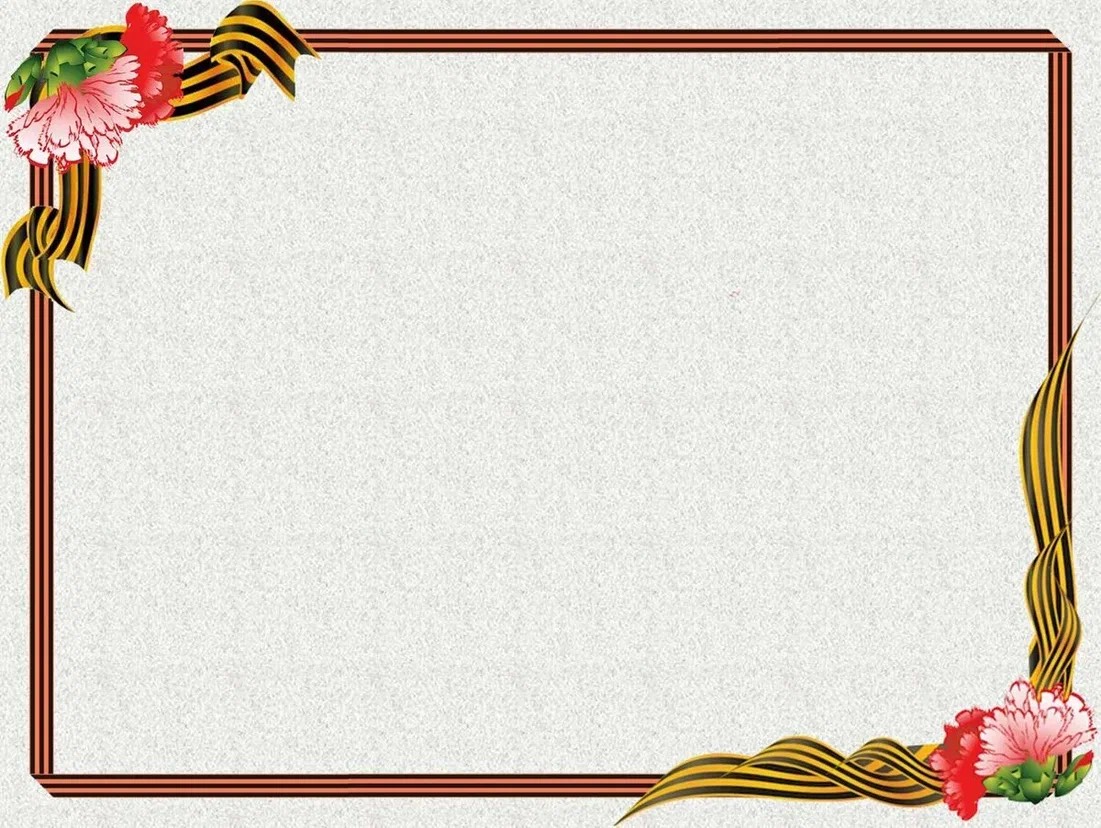 Виртуальное путешествие


Никто не забыт, ничто не забыто!
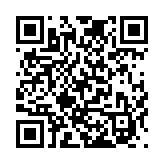 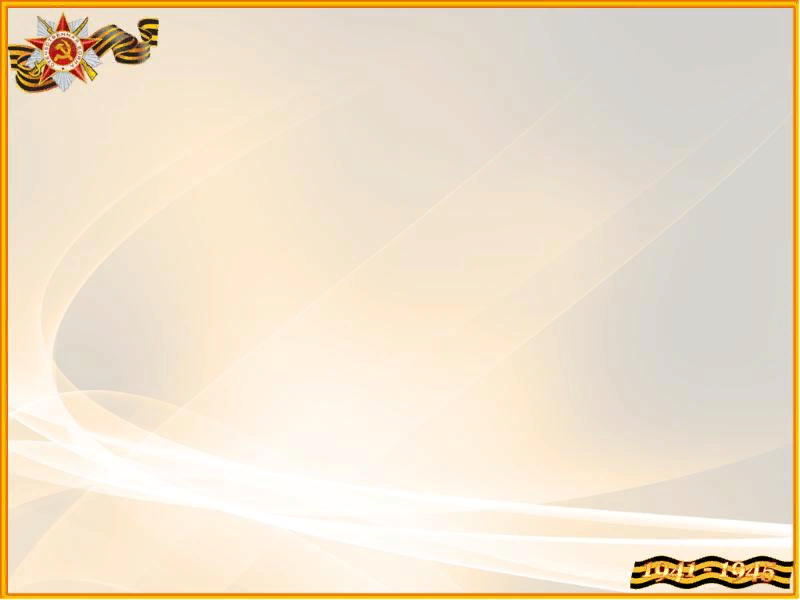 Дидактическая игра «Посылка солдату на фронт» Цель: закрепление знания детей о том, что посылали солдатам на фронт.Оборудование и материалы: дидактические картинки с изображением различных предметов обихода современности, и картинки с изображением предметов которые посылали на фронт (мыло, зубной порошок, алюминиевая кружка, портянки, нательное бельё, махорка, кисет, тушенка, сгущенка, письмо, носовой платок и тд), две коробки (посылки).
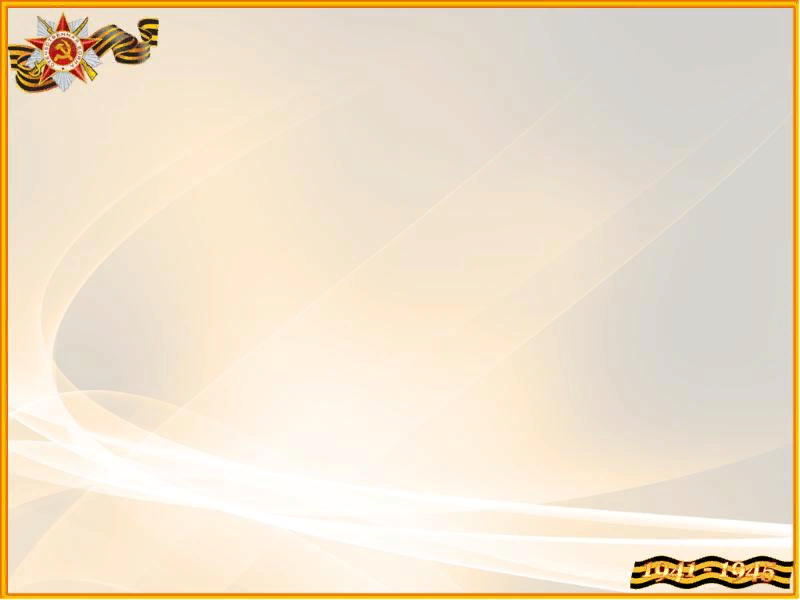 Ход игры: предлагаю вам поиграть в игру, которая называется «Посылка на фронт». Давайте и мы соберем фронтовую посылку. Необходимо разделиться на две команды (используем считалочку). На столе лежат картинки с изображением различных предметов, среди которых предметы, которые посылали солдатам на фронт. Назовите, какие знаете предметы, которые отправляли на фронт? (ответы детей). Берете по одной картинке и, если этот предмет посылали на фронт, кладете в коробку (посылку). Таким образом, и собирают посылку для фронта.
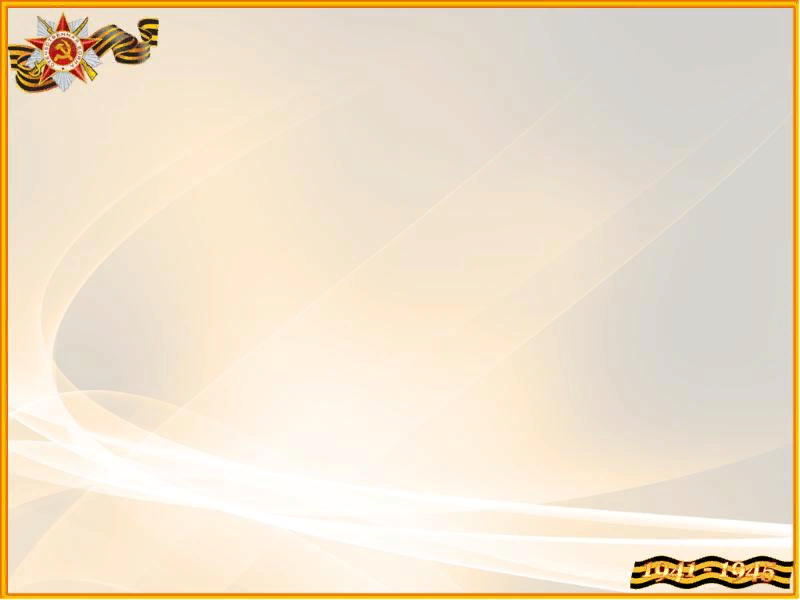 Игра «Собери автомат»Цель: развитие пространственного мышления, умения составлять из частей целое. Материалы и оборудование:  2 картинки автомата (пазлы) Ход игры: Дети делятся на две команды. По команде воспитателя: "Раз, два, три! Автомат собери!", дети собирают автомат по типу пазлов, соединяя детали в одно целое. Победит та команда, которая соберет автомат быстрее своих соперников.